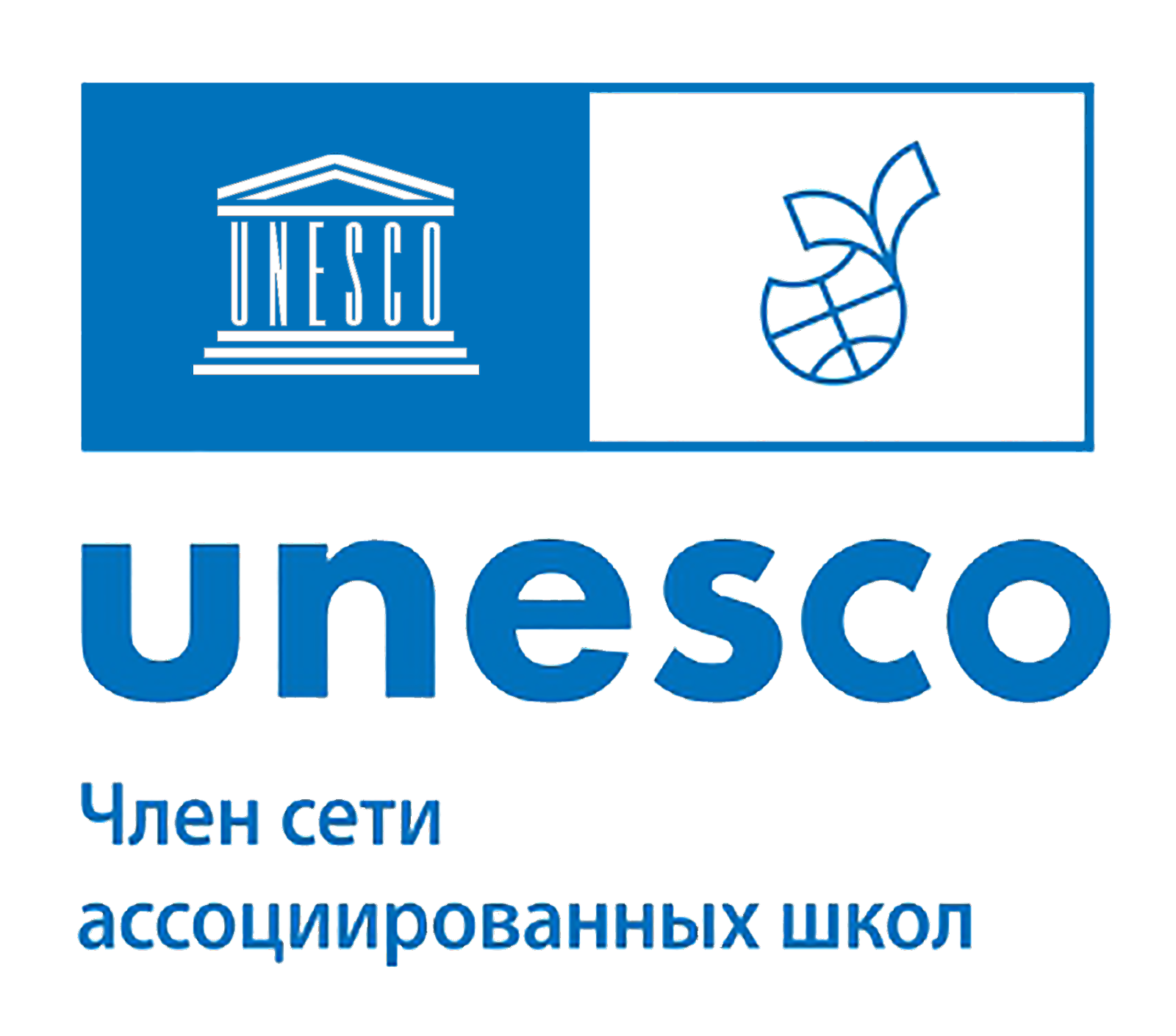 Государственное бюджетное общеобразовательное учреждение школа №690 невского района Санкт-Петербурга
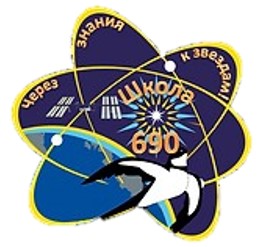 ГРАМОТА
за подготовку победителя
Регионального турнира по биологии 
«Умники и умницы»
Вручается
_____________________
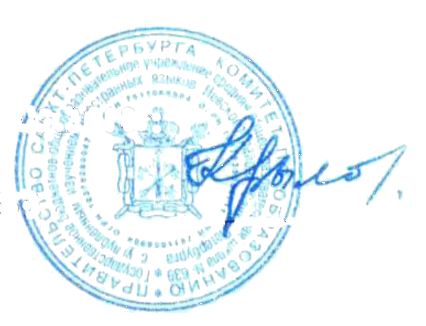 Региональный координатор                                                                          И.В. Крылова
CАШ ЮНЕСКО РФ
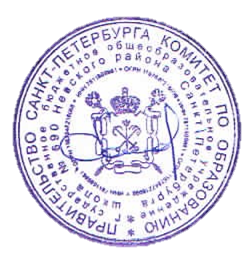 Директор ГБОУ школы №690                                                                  В.Ю. Соловьева
Приказ №190 от 27.05.2024
Санкт-Петербург, 2024
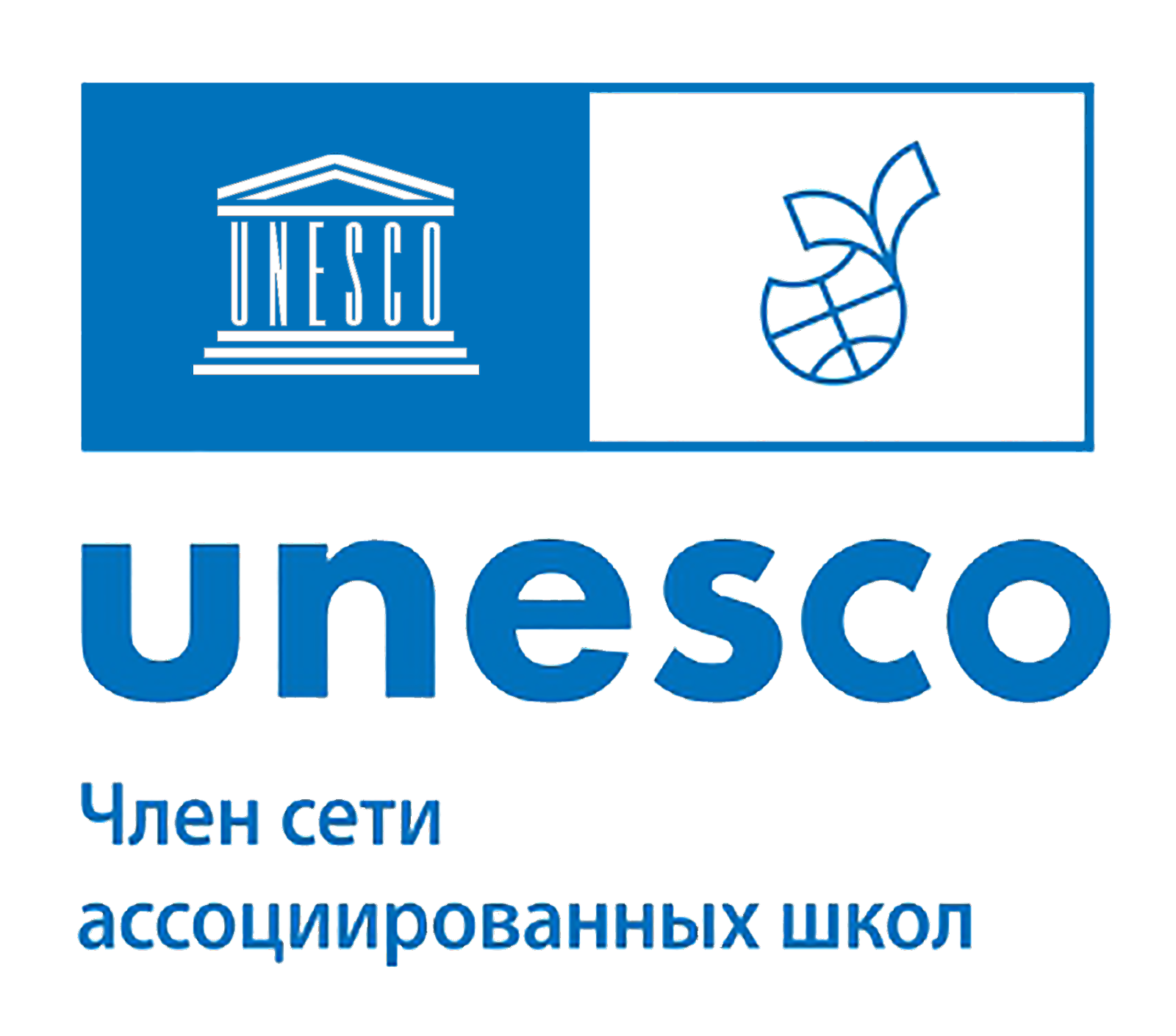 Государственное бюджетное общеобразовательное учреждение школа №690 невского района Санкт-Петербурга
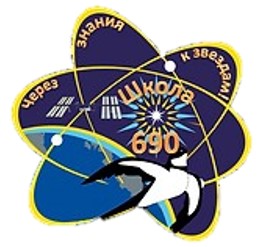 Диплом 
победителя
I степени
Регионального турнира по биологии 
«Умники и умницы»
Награждается
Тетерук Анна Викторовна

ГБОУ школа №690 Невского района Санкт-Петербурга
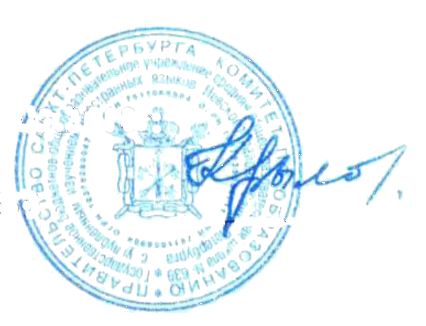 Региональный координатор                                                                          И.В. Крылова
CАШ ЮНЕСКО РФ
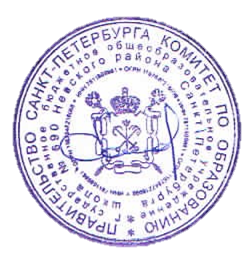 Директор ГБОУ школы №690                                                                  В.Ю. Соловьева
Приказ №190 от 27.05.2024
Санкт-Петербург, 2024
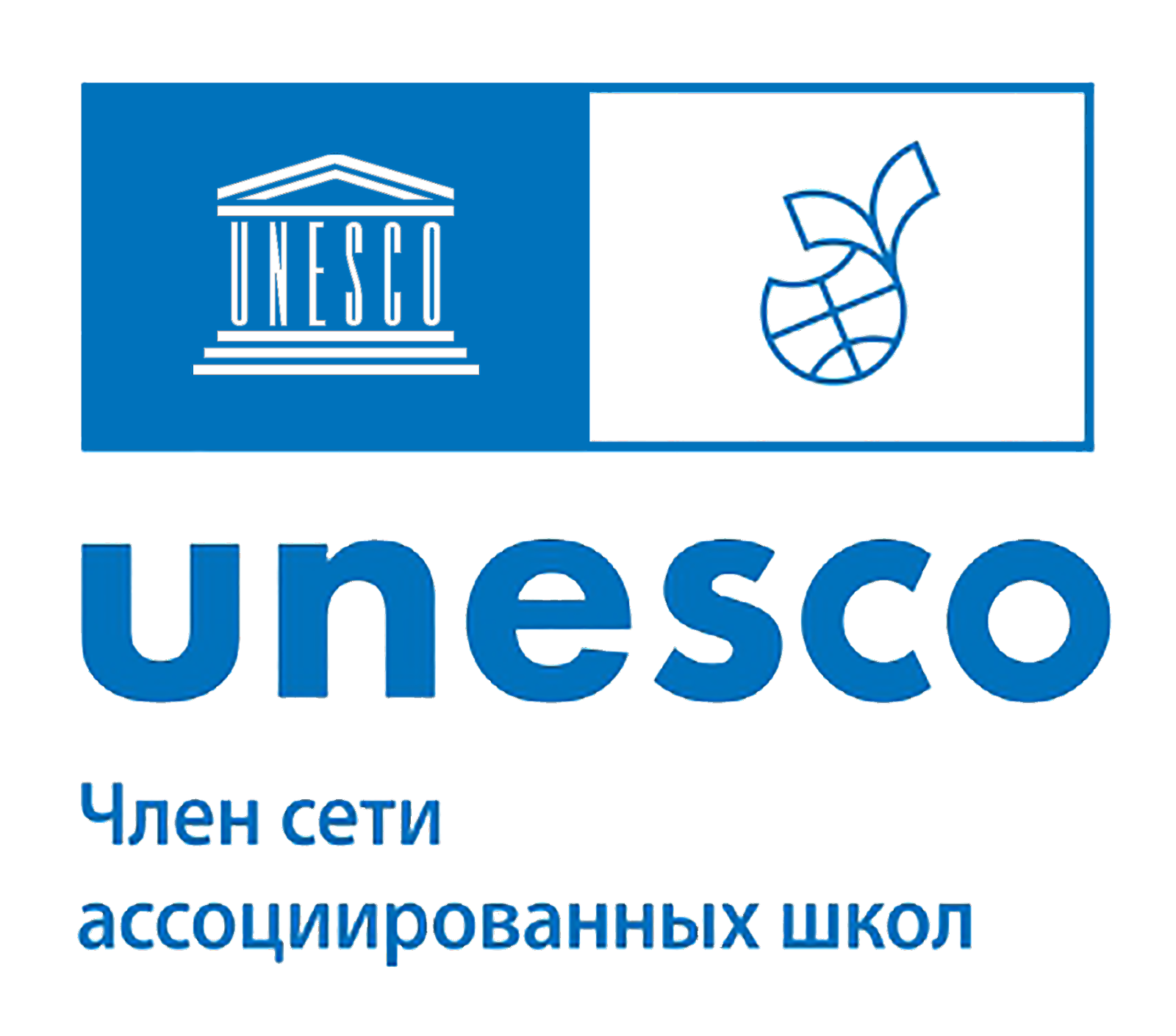 Государственное бюджетное общеобразовательное учреждение школа №690 невского района Санкт-Петербурга
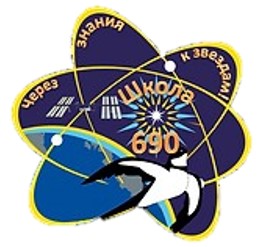 Диплом 
победителя
I степени
Регионального турнира по биологии 
«Умники и умницы»
Награждается
Кузьменкова Мария Александровна

ГБОУ школа №690 Невского района Санкт-Петербурга
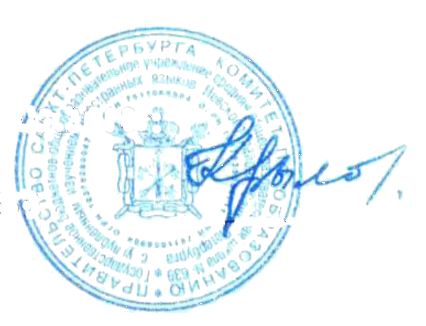 Региональный координатор                                                                          И.В. Крылова
CАШ ЮНЕСКО РФ
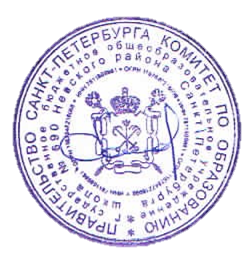 Директор ГБОУ школы №690                                                                  В.Ю. Соловьева
Приказ №190 от 27.05.2024
Санкт-Петербург, 2024
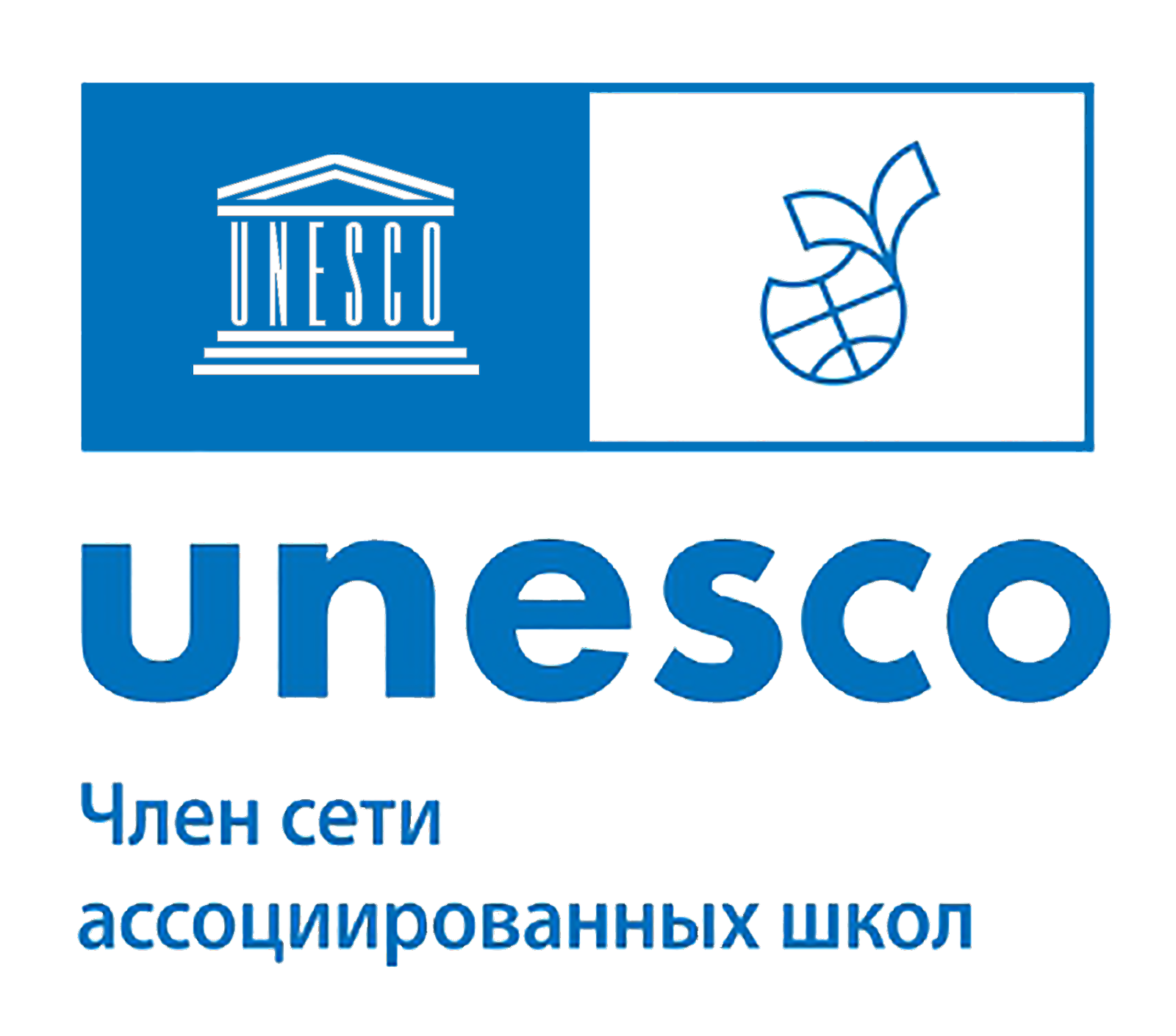 Государственное бюджетное общеобразовательное учреждение школа №690 невского района Санкт-Петербурга
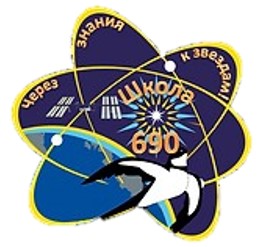 Диплом 
победителя
I степени
Регионального турнира по биологии 
«Умники и умницы»
Награждается
Дерновая Дарья Ивановна

ГБОУ школа №690 Невского района Санкт-Петербурга
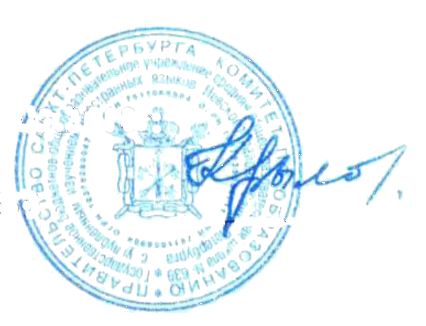 Региональный координатор                                                                          И.В. Крылова
CАШ ЮНЕСКО РФ
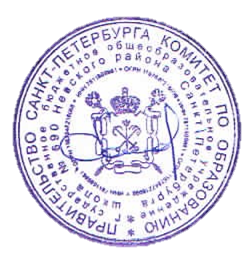 Директор ГБОУ школы №690                                                                  В.Ю. Соловьева
Приказ №190 от 27.05.2024
Санкт-Петербург, 2024
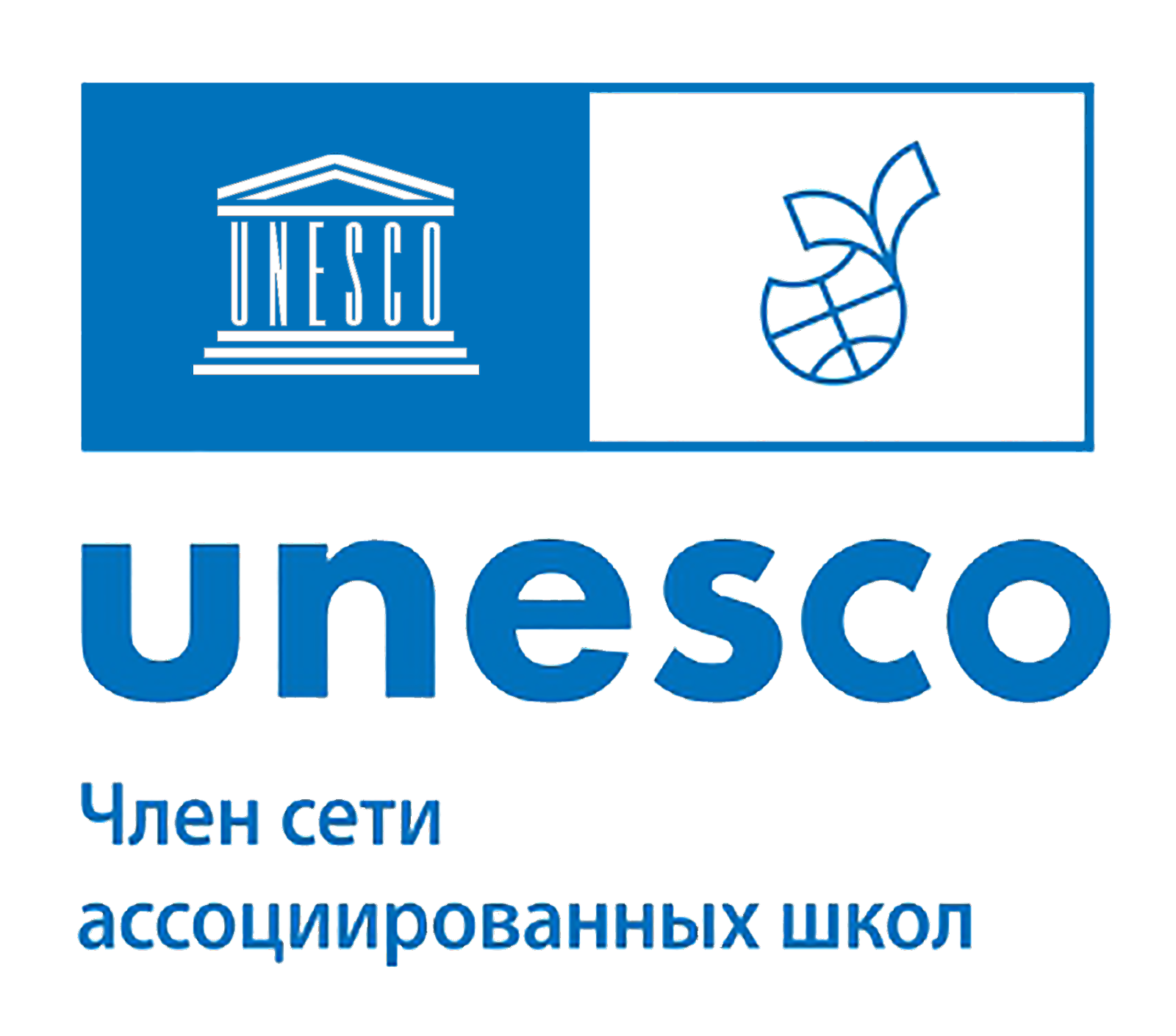 Государственное бюджетное общеобразовательное учреждение школа №690 невского района Санкт-Петербурга
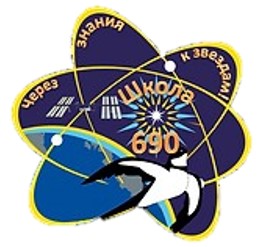 Диплом 
победителя
I степени
Регионального турнира по биологии 
«Умники и умницы»
Награждается
Зайцева Маргарита Борисовна 

ГБОУ школа №690 Невского района Санкт-Петербурга
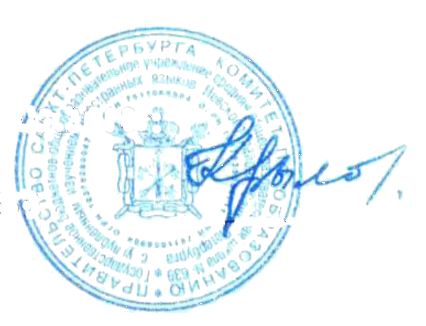 Региональный координатор                                                                          И.В. Крылова
CАШ ЮНЕСКО РФ
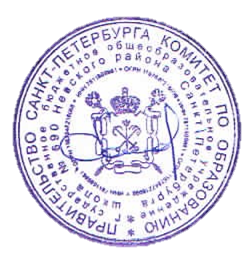 Директор ГБОУ школы №690                                                                  В.Ю. Соловьева
Приказ №190 от 27.05.2024
Санкт-Петербург, 2024
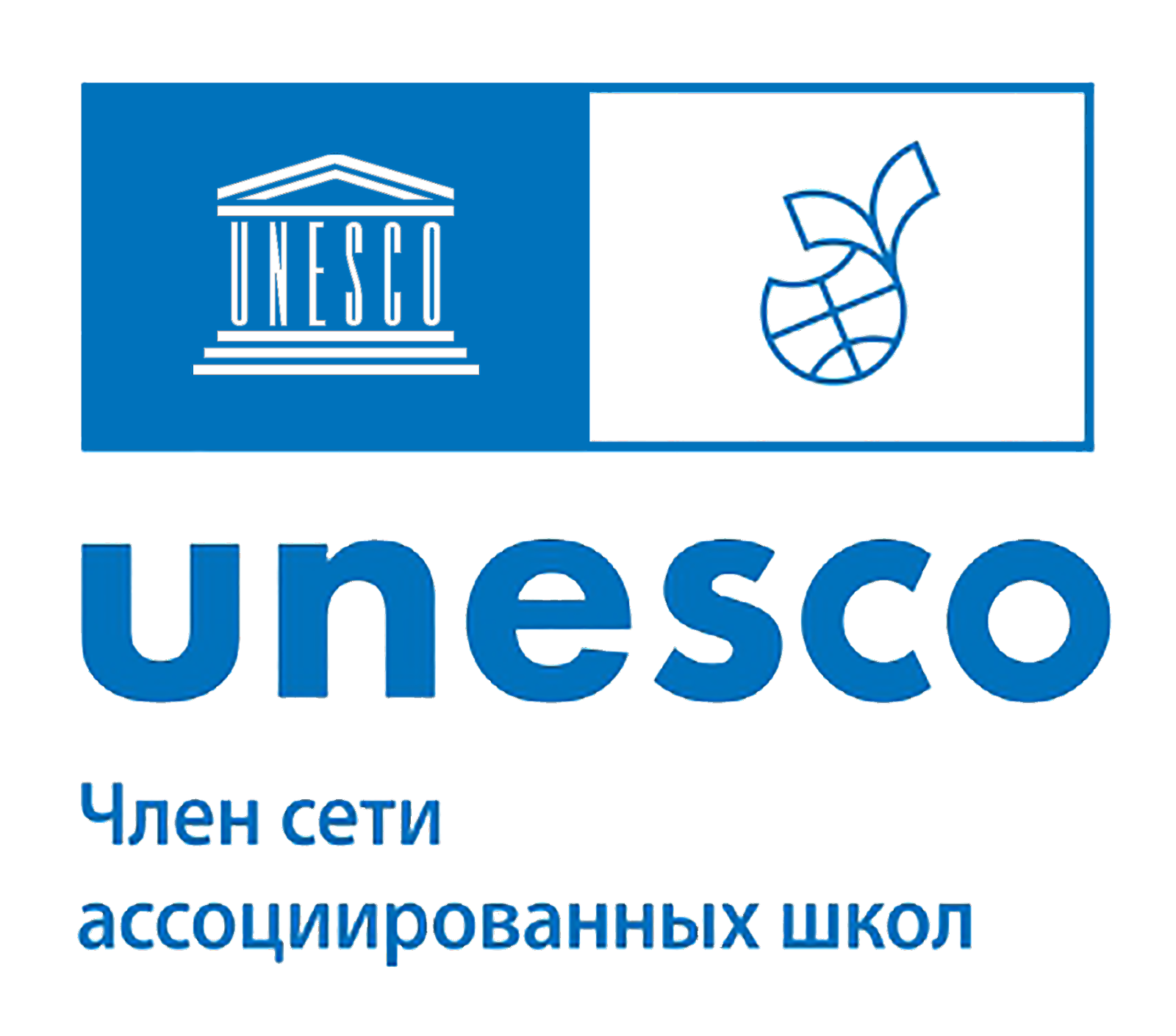 Государственное бюджетное общеобразовательное учреждение школа №690 невского района Санкт-Петербурга
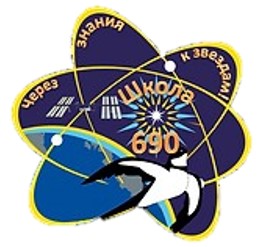 Диплом 
победителя
I степени
Регионального турнира по биологии 
«Умники и умницы»
Награждается
Новрузов Али Анар оглы

ГБОУ школа №690 Невского района Санкт-Петербурга
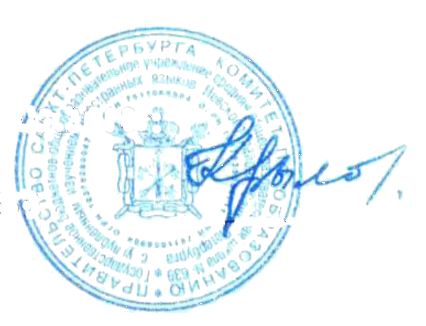 Региональный координатор                                                                          И.В. Крылова
CАШ ЮНЕСКО РФ
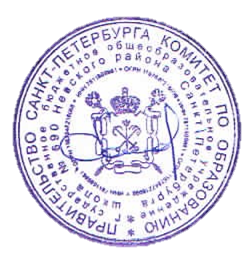 Директор ГБОУ школы №690                                                                  В.Ю. Соловьева
Приказ №190 от 27.05.2024
Санкт-Петербург, 2024
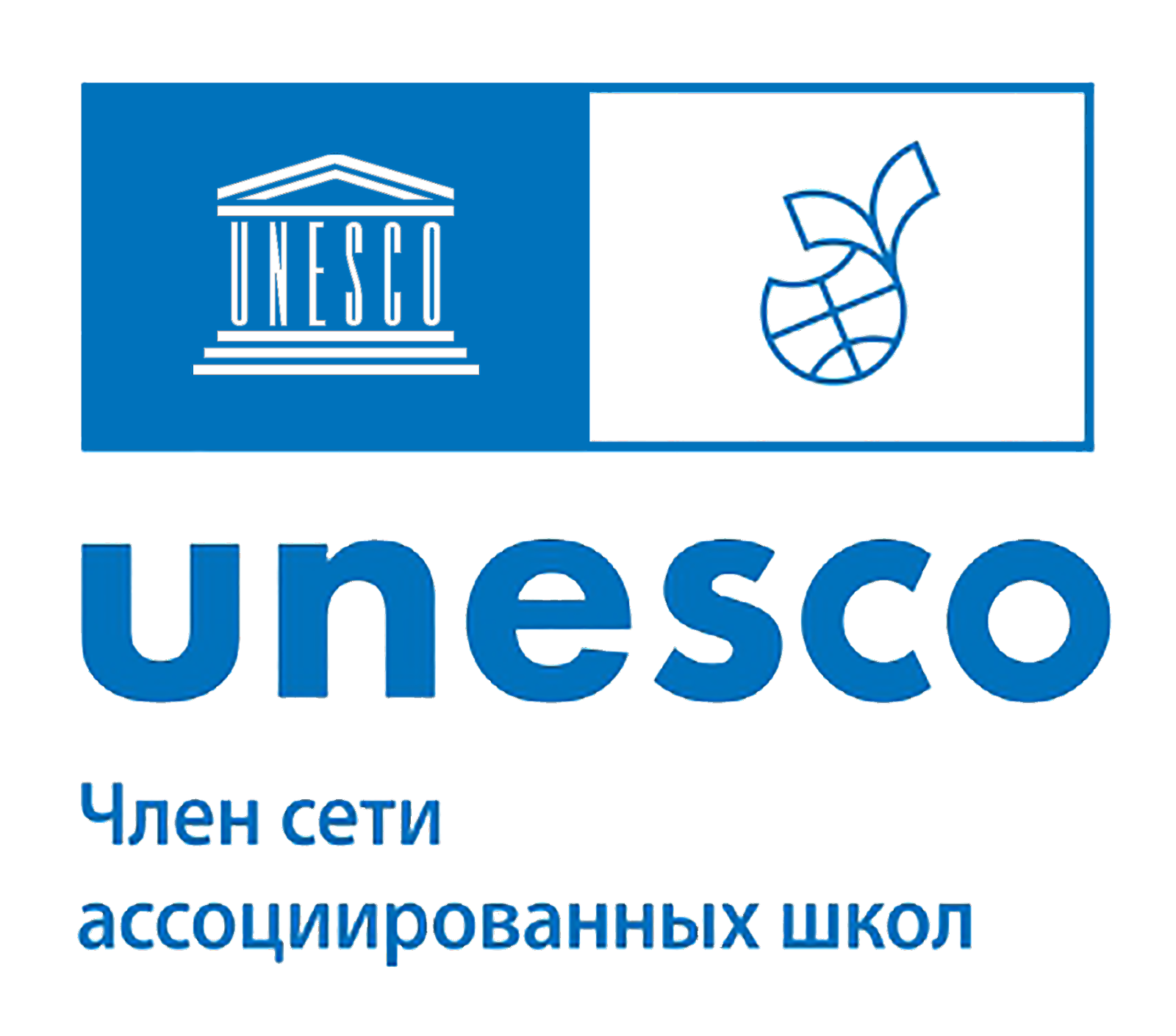 Государственное бюджетное общеобразовательное учреждение школа №690 невского района Санкт-Петербурга
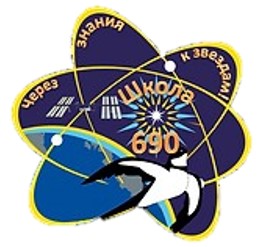 Диплом 
победителя
I степени
Регионального турнира по биологии 
«Умники и умницы»
Награждается
Писаренко Николай Иванович 

ГБОУ школа №690 Невского района Санкт-Петербурга
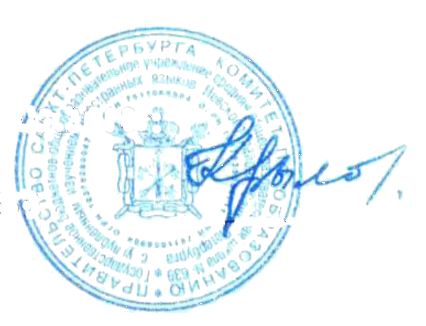 Региональный координатор                                                                          И.В. Крылова
CАШ ЮНЕСКО РФ
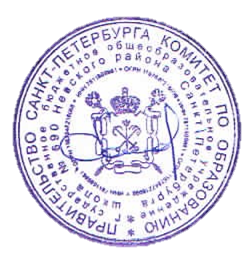 Директор ГБОУ школы №690                                                                  В.Ю. Соловьева
Приказ №190 от 27.05.2024
Санкт-Петербург, 2024
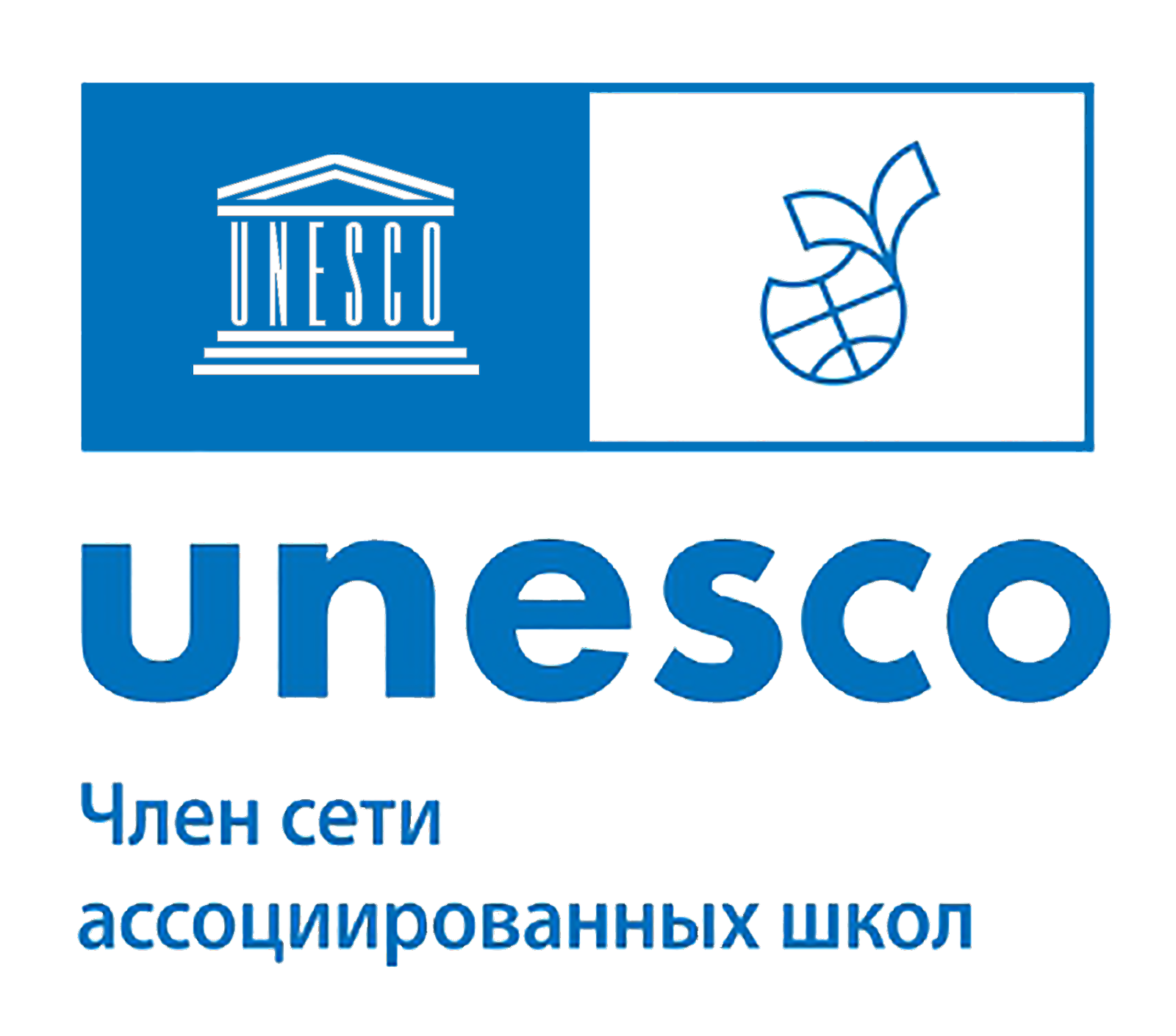 Государственное бюджетное общеобразовательное учреждение школа №690 невского района Санкт-Петербурга
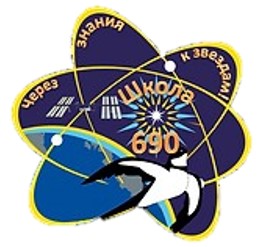 Диплом 
победителя
I степени
Регионального турнира по биологии 
«Умники и умницы»
Награждается
Родионова Алина Сергеевна 

ГБОУ школа №690 Невского района Санкт-Петербурга
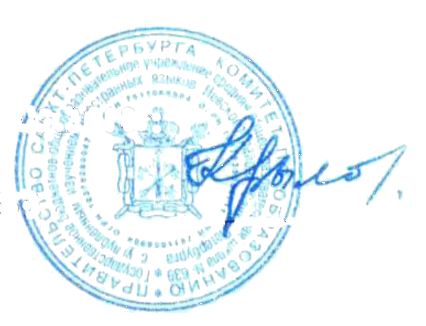 Региональный координатор                                                                          И.В. Крылова
CАШ ЮНЕСКО РФ
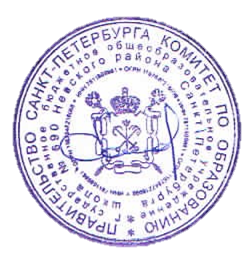 Директор ГБОУ школы №690                                                                  В.Ю. Соловьева
Приказ №190 от 27.05.2024
Санкт-Петербург, 2024
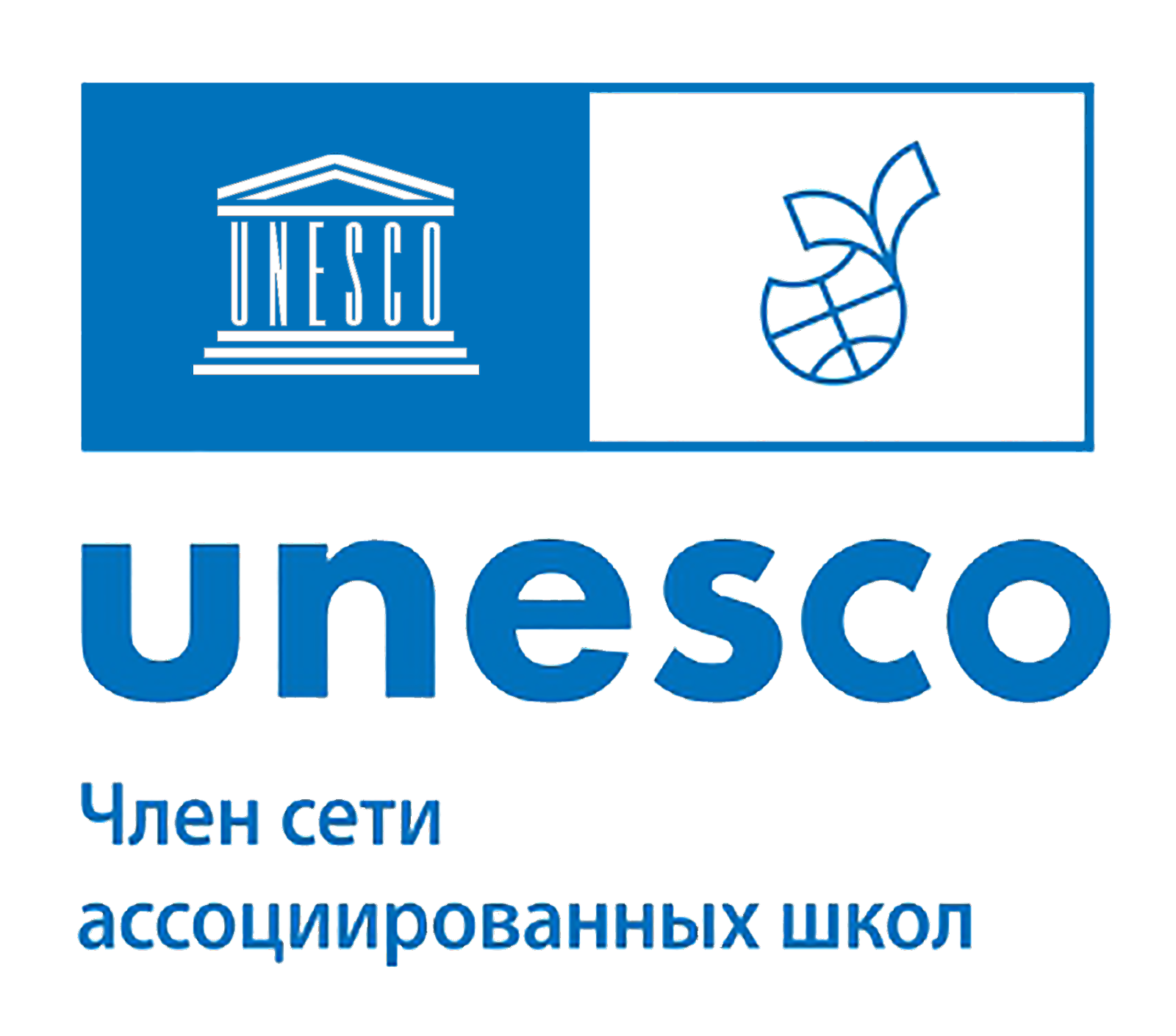 Государственное бюджетное общеобразовательное учреждение школа №690 невского района Санкт-Петербурга
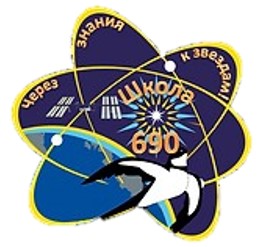 Диплом 
победителя
I степени
Регионального турнира по биологии 
«Умники и умницы»
Награждается
Гребнева София Владимировна

ГБОУ школа 645 Пушкинского района Санкт-Петербурга
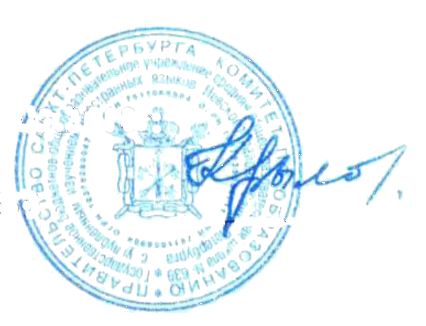 Региональный координатор                                                                          И.В. Крылова
CАШ ЮНЕСКО РФ
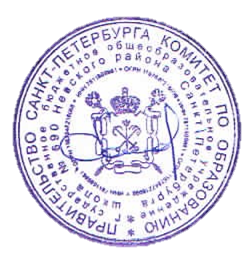 Директор ГБОУ школы №690                                                                  В.Ю. Соловьева
Приказ №190 от 27.05.2024
Санкт-Петербург, 2024
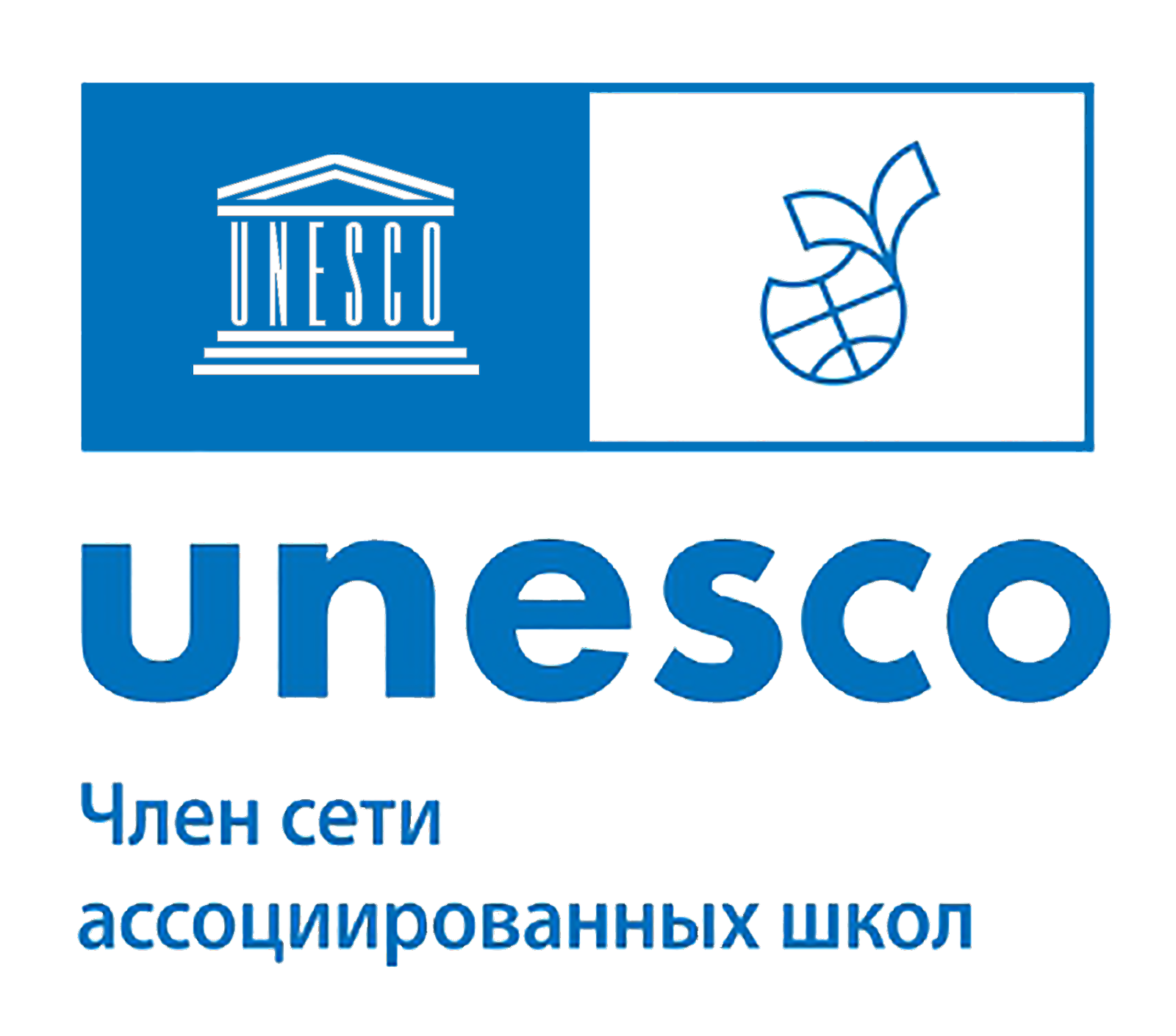 Государственное бюджетное общеобразовательное учреждение школа №690 невского района Санкт-Петербурга
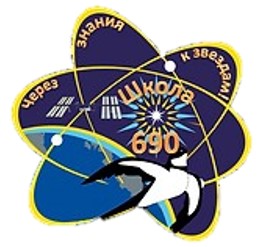 Диплом 
победителя
I степени
Регионального турнира по биологии 
«Умники и умницы»
Награждается
Мисник Оксана Антоновна 

ГБОУ Средняя общеобразовательная школа № 411 Гармония с углубленным изучением английского языка
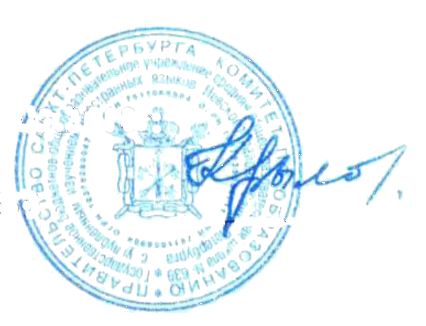 Региональный координатор                                                                          И.В. Крылова
CАШ ЮНЕСКО РФ
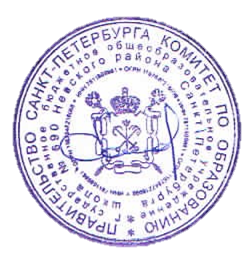 Директор ГБОУ школы №690                                                                  В.Ю. Соловьева
Приказ №190 от 27.05.2024
Санкт-Петербург, 2024
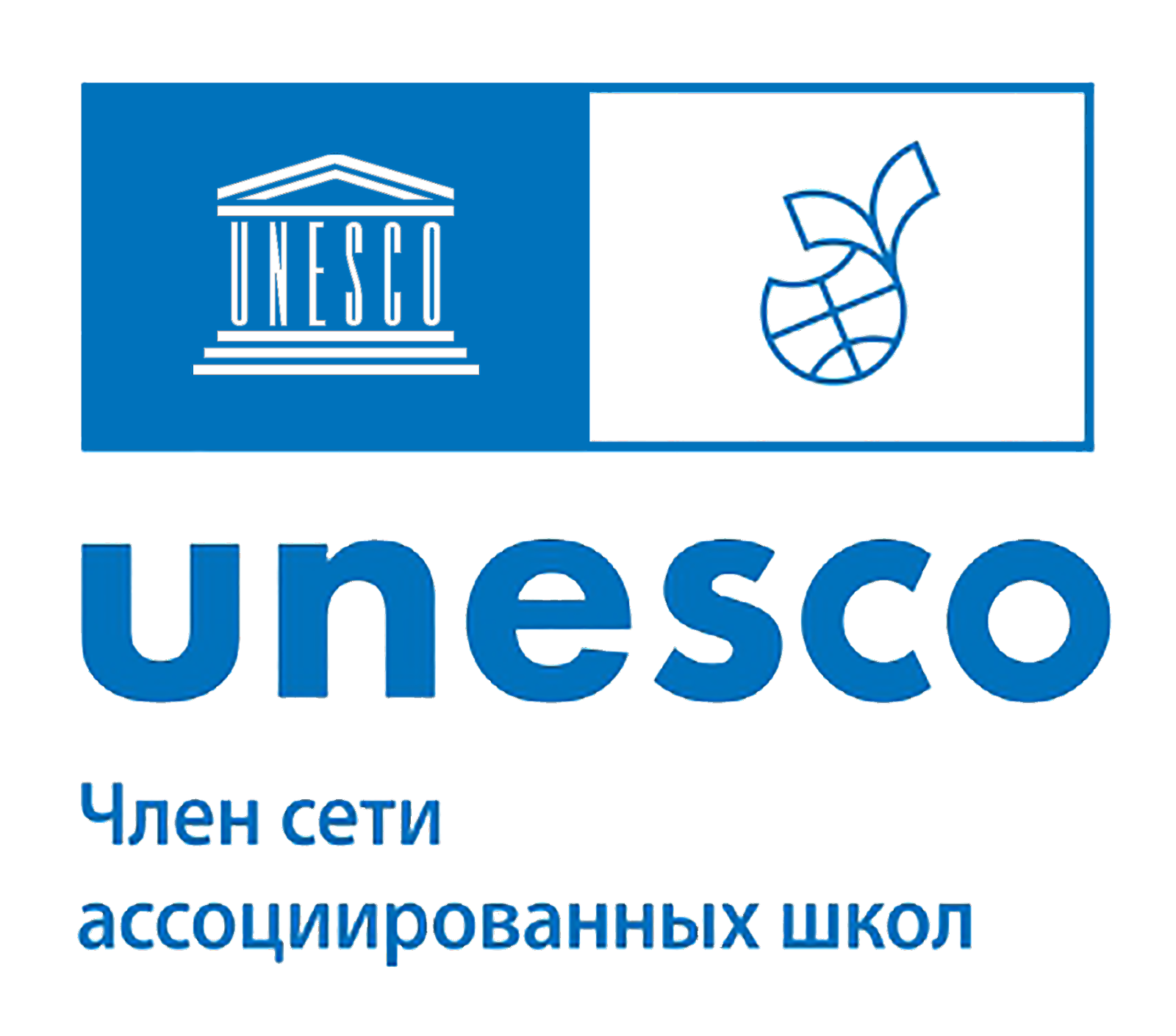 Государственное бюджетное общеобразовательное учреждение школа №690 невского района Санкт-Петербурга
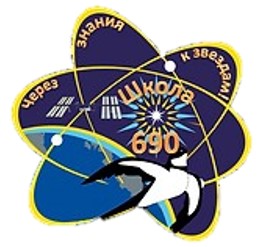 Диплом 
победителя
I степени
Регионального турнира по биологии 
«Умники и умницы»
Награждается
Царькова Александра Егоровна

ГБОУ Гимназия № 49
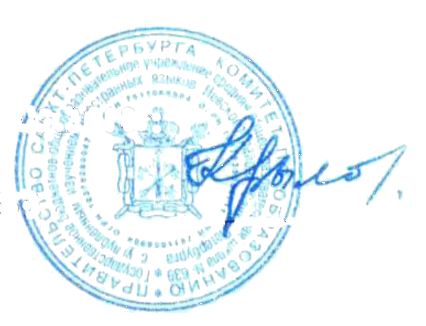 Региональный координатор                                                                          И.В. Крылова
CАШ ЮНЕСКО РФ
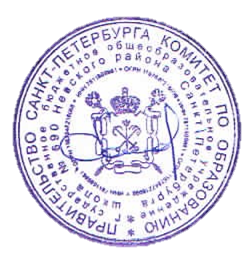 Директор ГБОУ школы №690                                                                  В.Ю. Соловьева
Приказ №190 от 27.05.2024
Санкт-Петербург, 2024
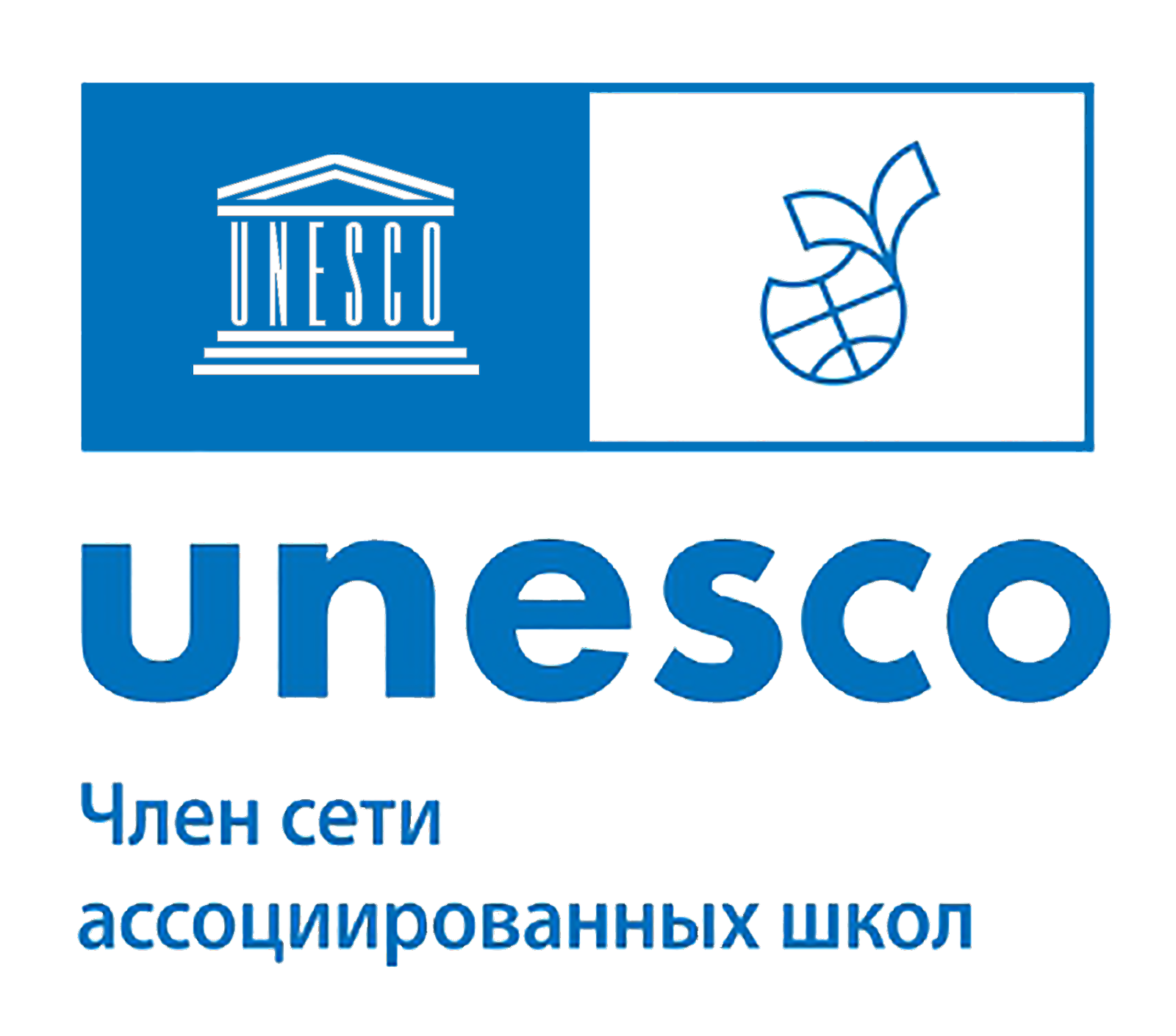 Государственное бюджетное общеобразовательное учреждение школа №690 невского района Санкт-Петербурга
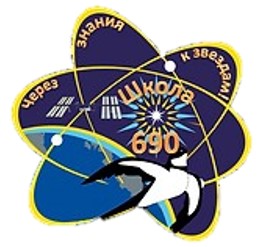 Диплом 
победителя
I степени
Регионального турнира по биологии 
«Умники и умницы»
Награждается
Ануфриков Сергей Юрьевич 

ГБОУ Средняя общеобразовательная школа № 411 Гармония с углубленным изучением английского языка
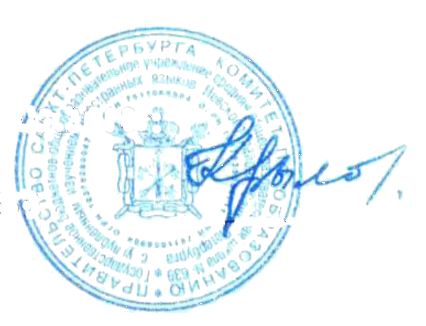 Региональный координатор                                                                          И.В. Крылова
CАШ ЮНЕСКО РФ
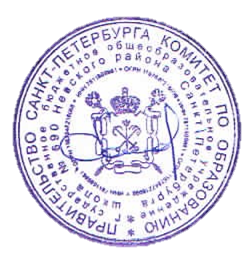 Директор ГБОУ школы №690                                                                  В.Ю. Соловьева
Приказ №190 от 27.05.2024
Санкт-Петербург, 2024
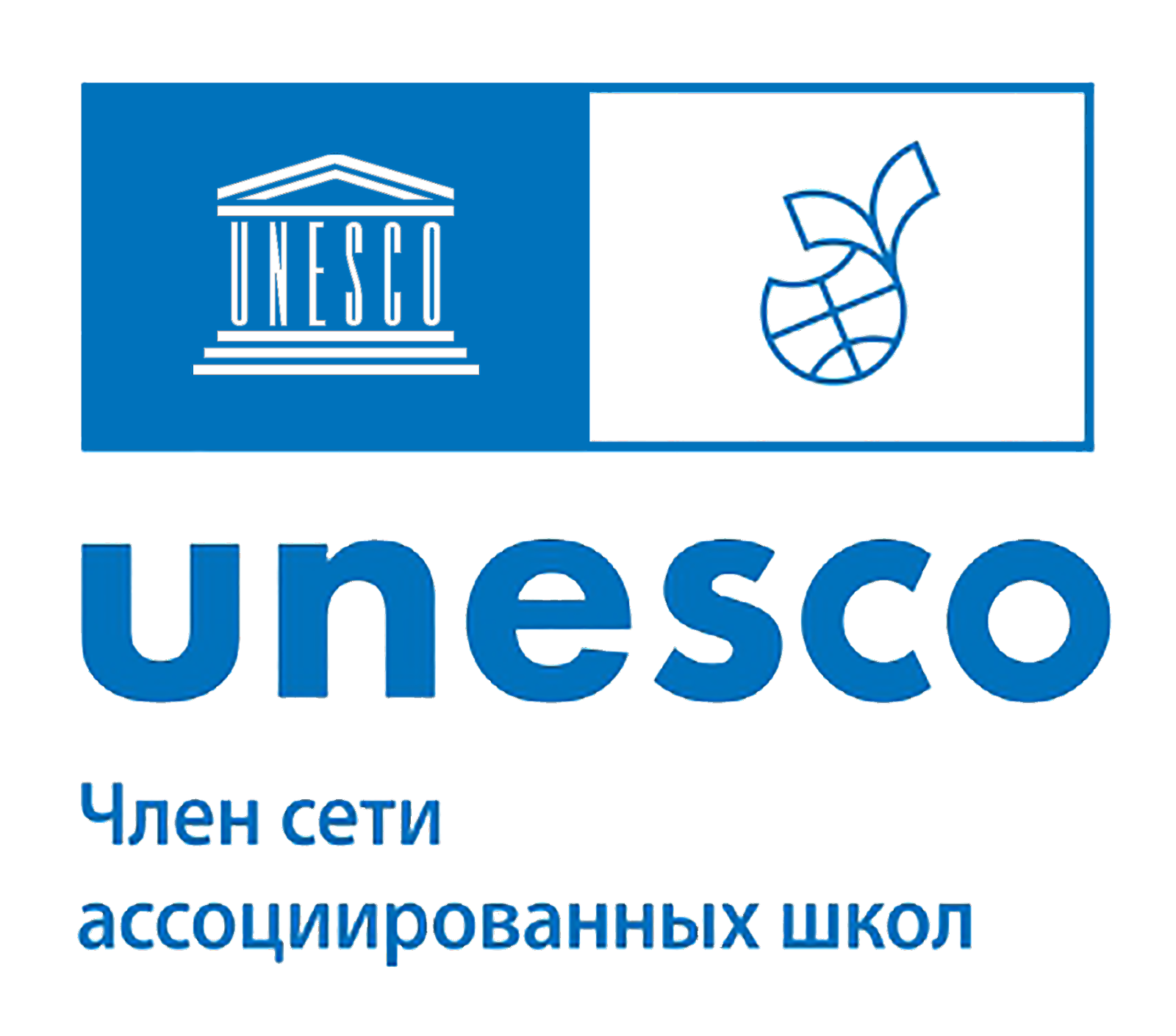 Государственное бюджетное общеобразовательное учреждение школа №690 невского района Санкт-Петербурга
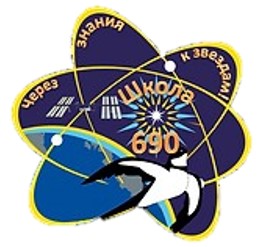 Диплом 
победителя
I степени
Регионального турнира по биологии 
«Умники и умницы»
Награждается
Миролюбская Милана Игоревна

ГБОУ Гимназия № 49
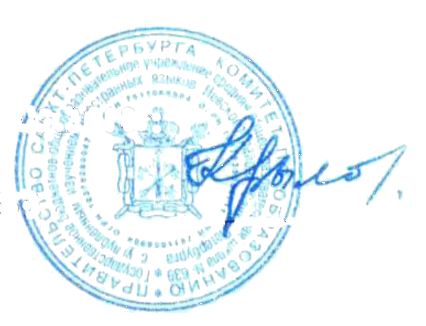 Региональный координатор                                                                          И.В. Крылова
CАШ ЮНЕСКО РФ
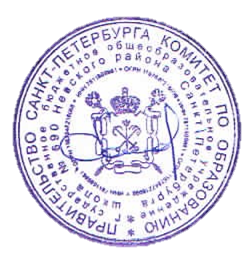 Директор ГБОУ школы №690                                                                  В.Ю. Соловьева
Приказ №190 от 27.05.2024
Санкт-Петербург, 2024
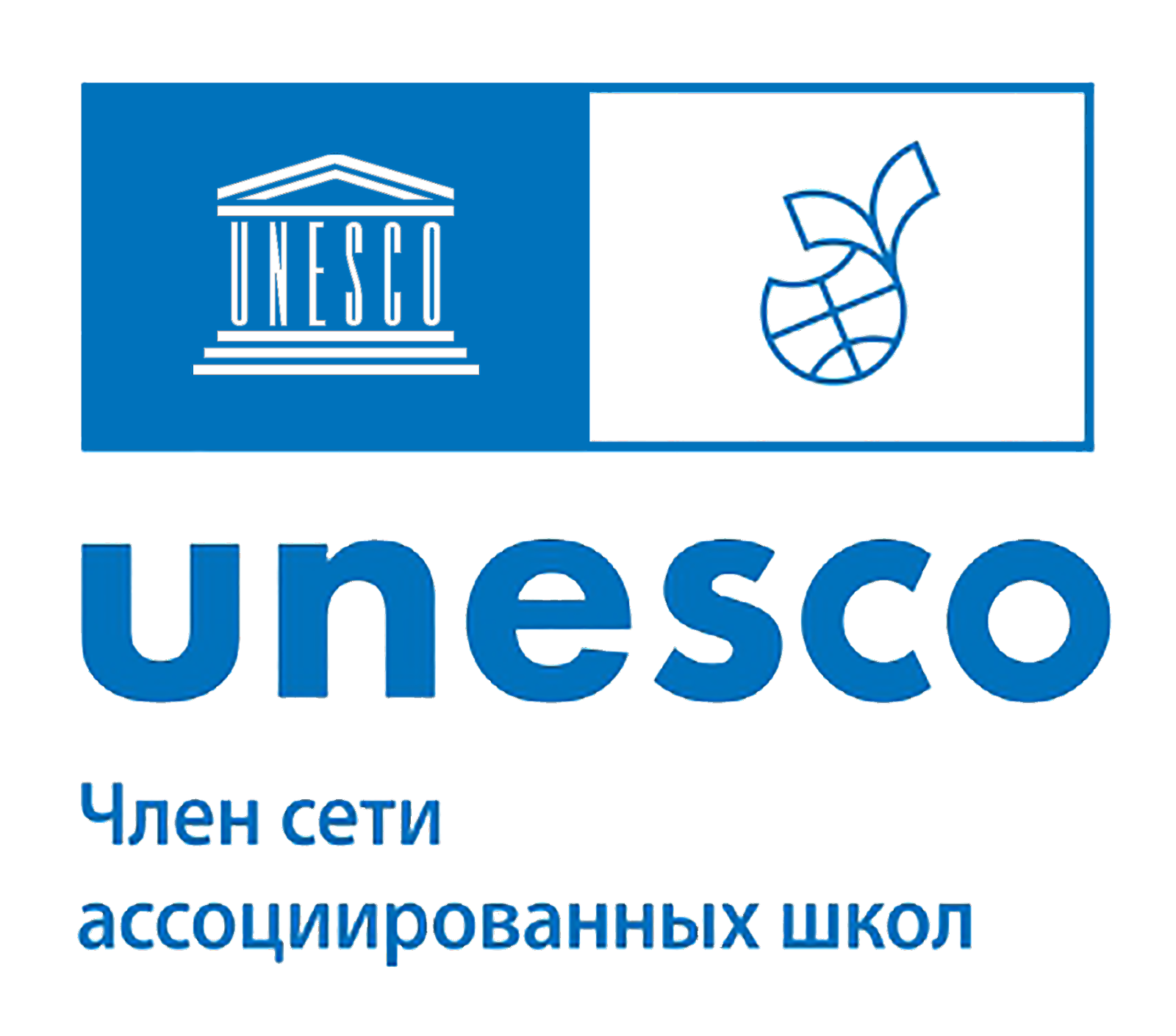 Государственное бюджетное общеобразовательное учреждение школа №690 невского района Санкт-Петербурга
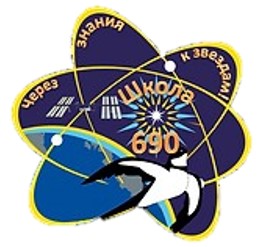 Диплом 
победителя
II степени
Регионального турнира по биологии 
«Умники и умницы»
Награждается
Попович Жозефина Денисовна 

ГБОУ школа №690 Невского района Санкт-Петербурга
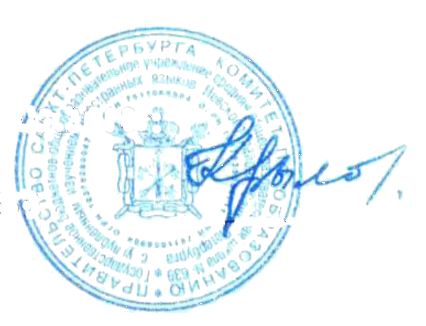 Региональный координатор                                                                          И.В. Крылова
CАШ ЮНЕСКО РФ
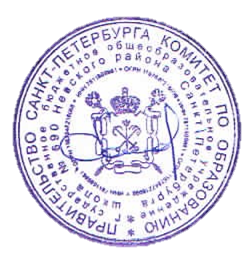 Директор ГБОУ школы №690                                                                  В.Ю. Соловьева
Приказ №190 от 27.05.2024
Санкт-Петербург, 2024
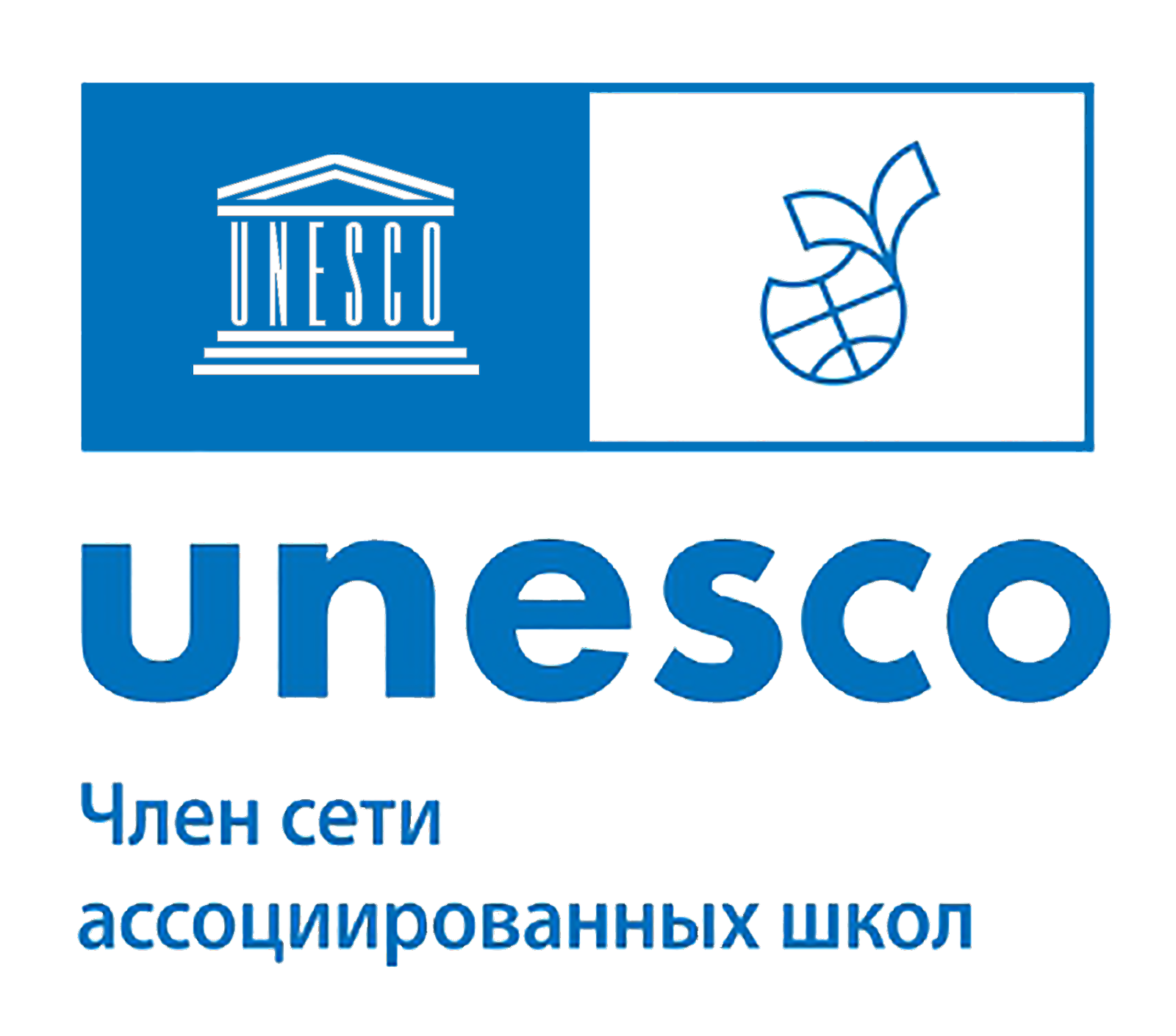 Государственное бюджетное общеобразовательное учреждение школа №690 невского района Санкт-Петербурга
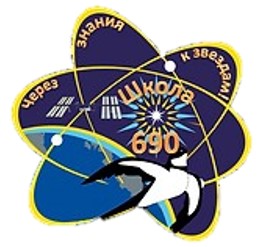 Диплом 
победителя
II степени
Регионального турнира по биологии 
«Умники и умницы»
Награждается
Ворошилов Александр Сергеевич 

МОБУ "Кудровская СОШ № 3"
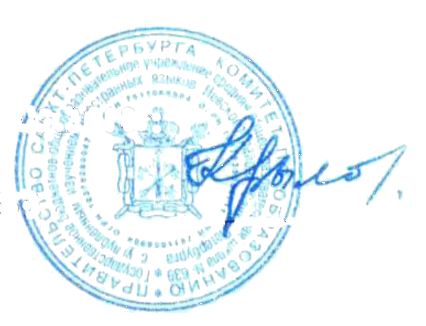 Региональный координатор                                                                          И.В. Крылова
CАШ ЮНЕСКО РФ
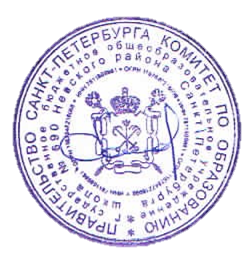 Директор ГБОУ школы №690                                                                  В.Ю. Соловьева
Приказ №190 от 27.05.2024
Санкт-Петербург, 2024
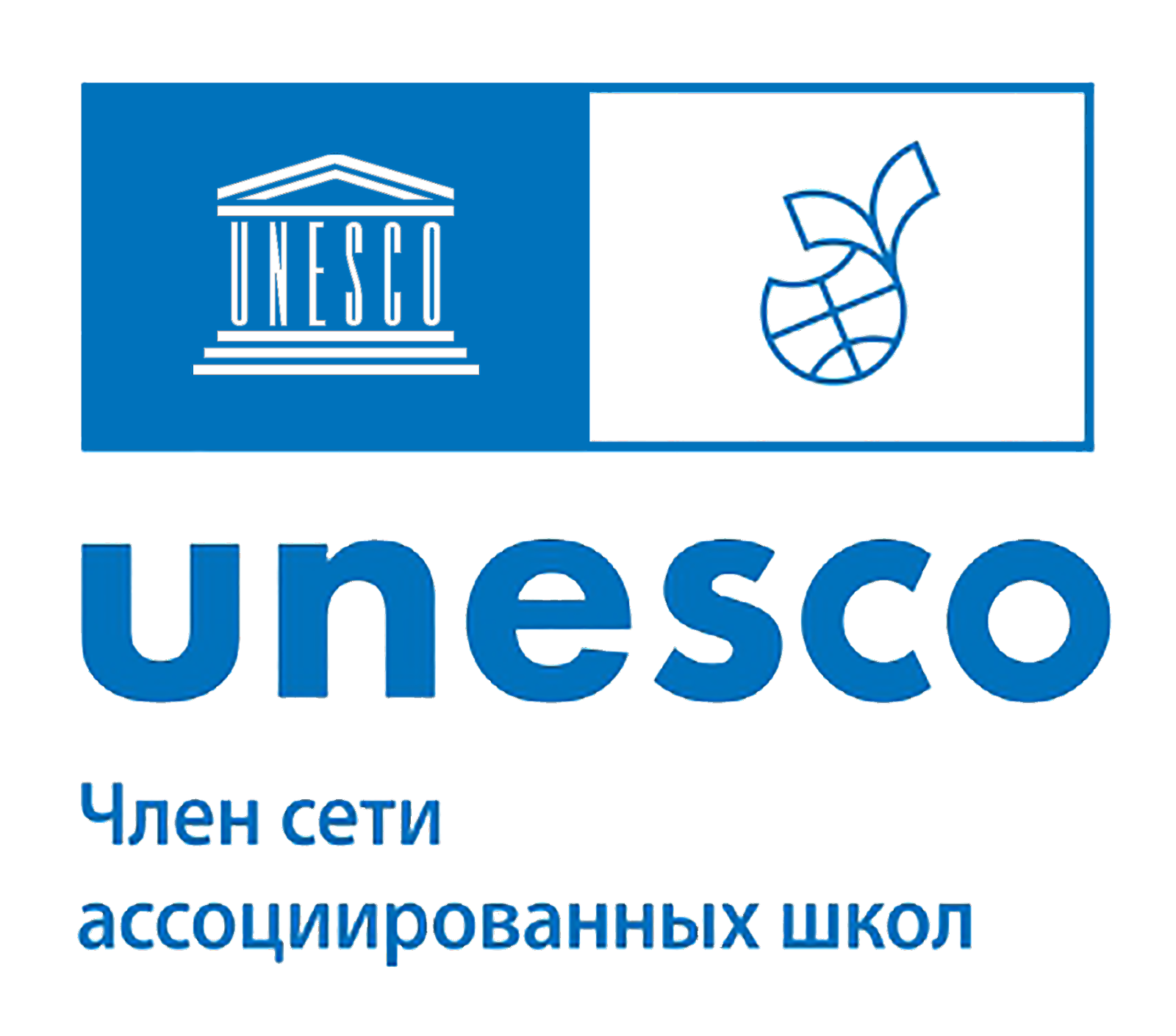 Государственное бюджетное общеобразовательное учреждение школа №690 невского района Санкт-Петербурга
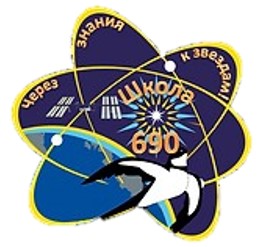 Диплом 
победителя
II степени
Регионального турнира по биологии 
«Умники и умницы»
Награждается
Капустина Елизавета Алексеевна 

ГБОУ Средняя общеобразовательная школа № 411 Гармония с углубленным изучением английского языка
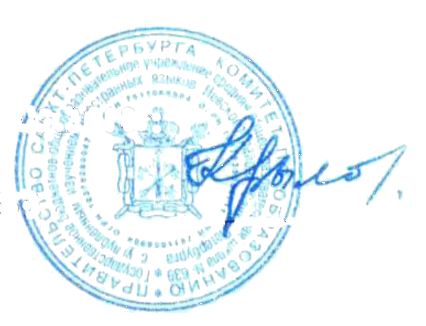 Региональный координатор                                                                          И.В. Крылова
CАШ ЮНЕСКО РФ
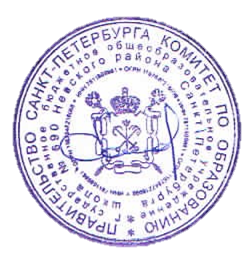 Директор ГБОУ школы №690                                                                  В.Ю. Соловьева
Приказ №190 от 27.05.2024
Санкт-Петербург, 2024
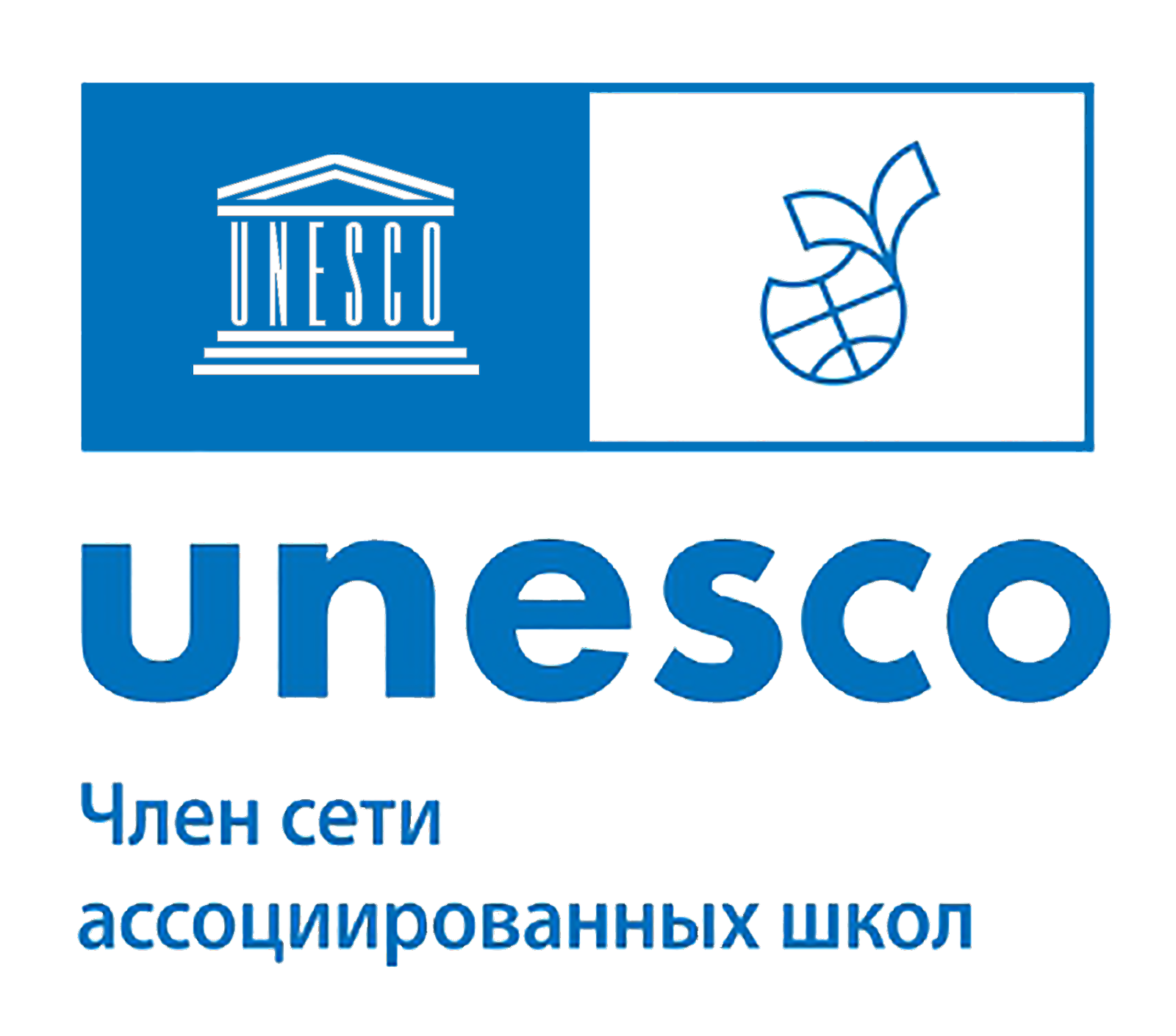 Государственное бюджетное общеобразовательное учреждение школа №690 невского района Санкт-Петербурга
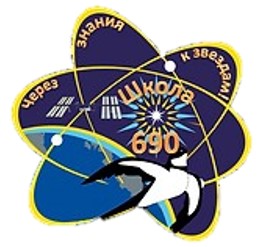 Диплом 
победителя
II степени
Регионального турнира по биологии 
«Умники и умницы»
Награждается
Метелица Ульяна Константиновна 

ГБОУ Средняя общеобразовательная школа № 411 Гармония с углубленным изучением английского языка
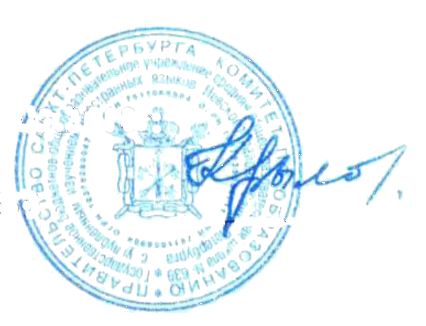 Региональный координатор                                                                          И.В. Крылова
CАШ ЮНЕСКО РФ
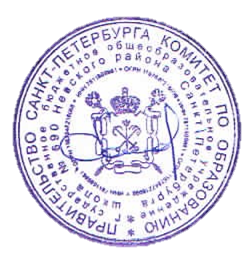 Директор ГБОУ школы №690                                                                  В.Ю. Соловьева
Приказ №190 от 27.05.2024
Санкт-Петербург, 2024
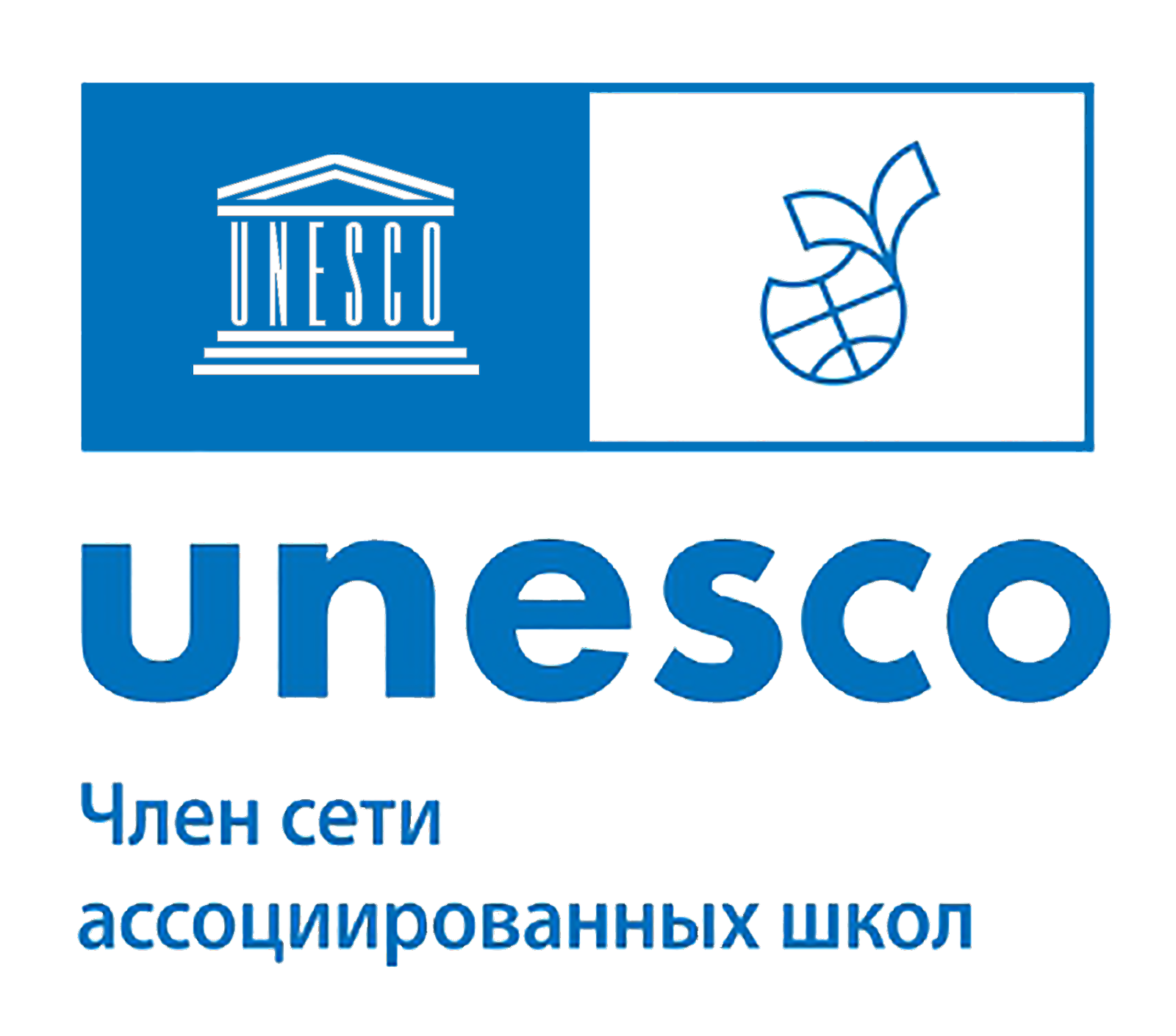 Государственное бюджетное общеобразовательное учреждение школа №690 невского района Санкт-Петербурга
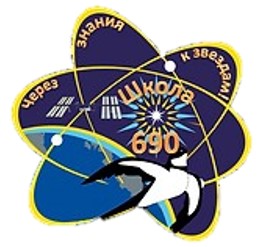 Диплом 
победителя
II степени
Регионального турнира по биологии 
«Умники и умницы»
Награждается
Шемякова Мария Михайловна 

ГБОУ лицей №179 Калининского района Санкт-Петербурга
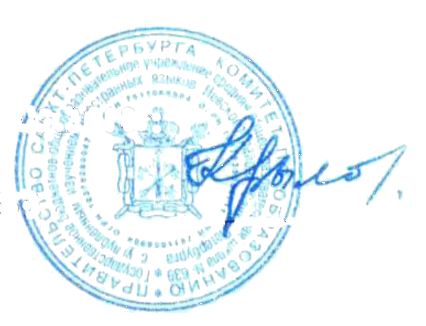 Региональный координатор                                                                          И.В. Крылова
CАШ ЮНЕСКО РФ
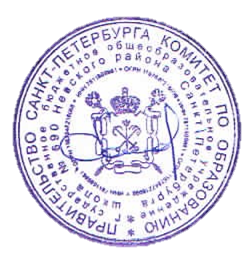 Директор ГБОУ школы №690                                                                  В.Ю. Соловьева
Приказ №190 от 27.05.2024
Санкт-Петербург, 2024
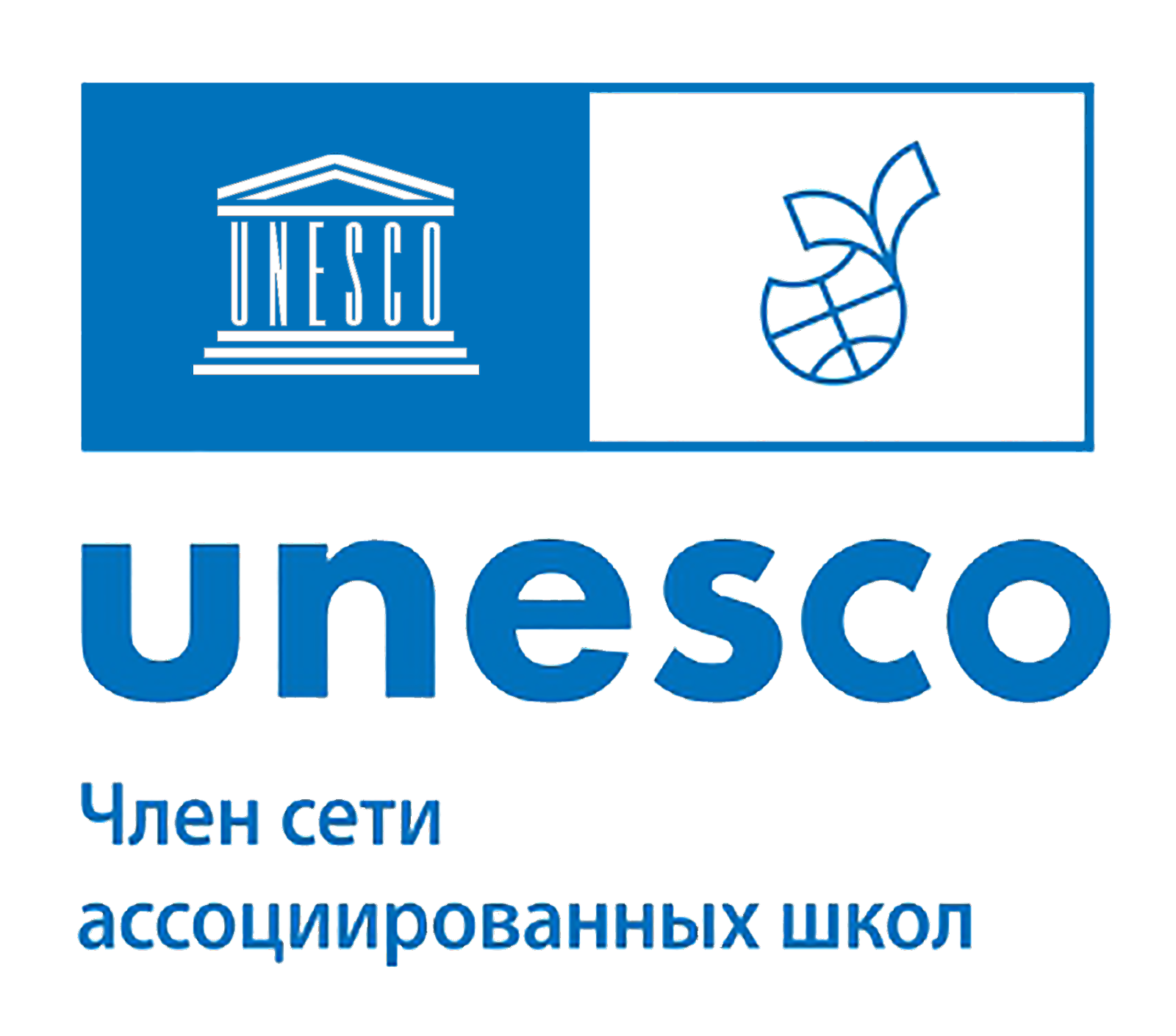 Государственное бюджетное общеобразовательное учреждение школа №690 невского района Санкт-Петербурга
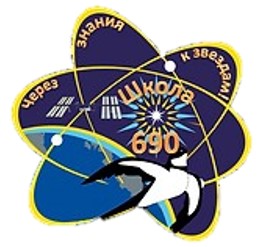 Диплом 
победителя
II степени
Регионального турнира по биологии 
«Умники и умницы»
Награждается
Колосов Максим Алексеевич 

ГБОУ Средняя общеобразовательная школа № 411 Гармония с углубленным изучением английского языка
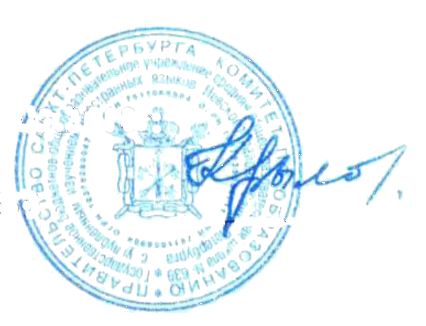 Региональный координатор                                                                          И.В. Крылова
CАШ ЮНЕСКО РФ
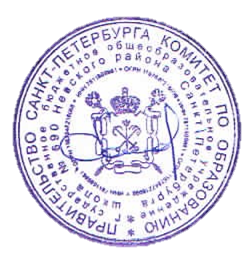 Директор ГБОУ школы №690                                                                  В.Ю. Соловьева
Приказ №190 от 27.05.2024
Санкт-Петербург, 2024
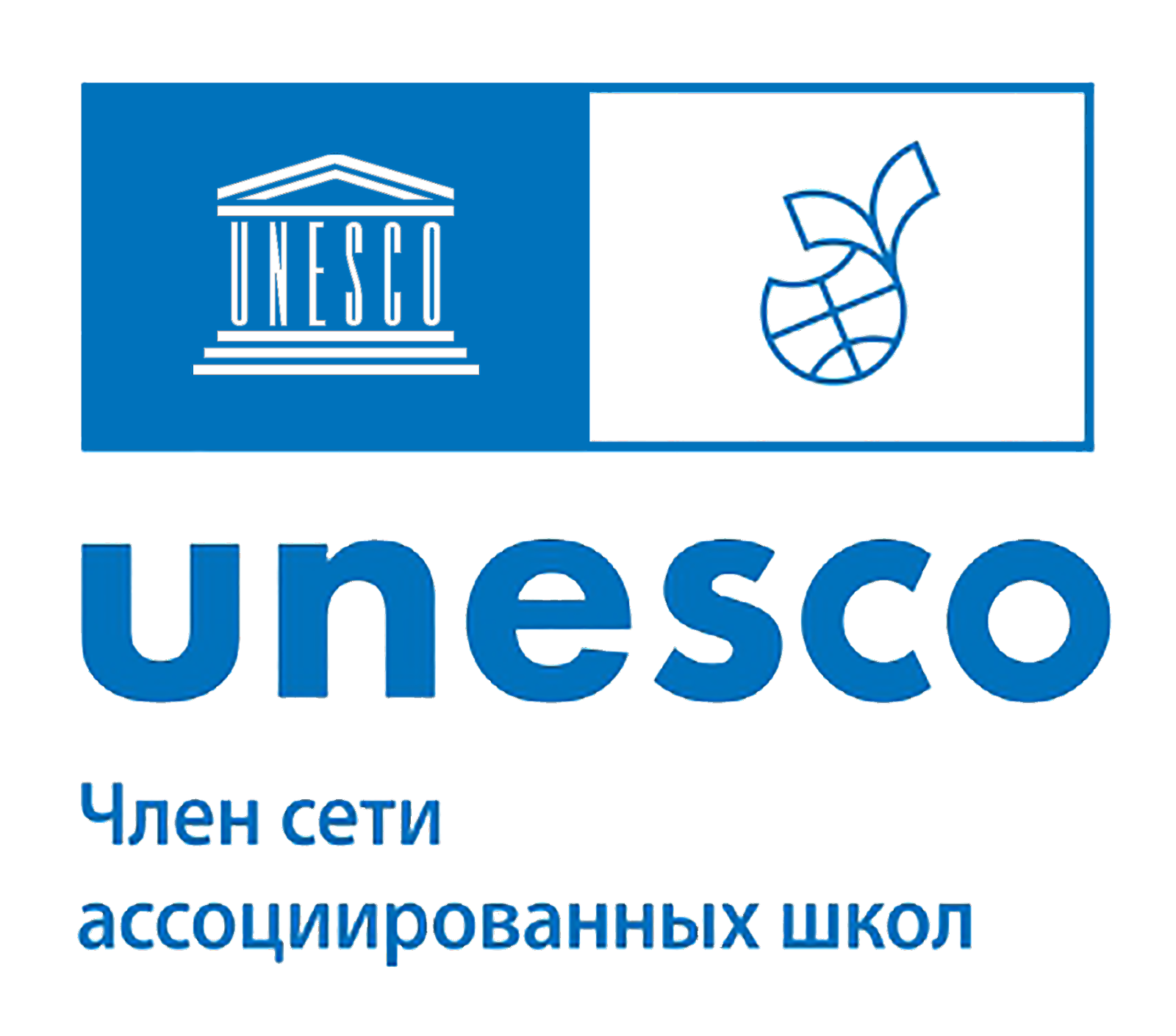 Государственное бюджетное общеобразовательное учреждение школа №690 невского района Санкт-Петербурга
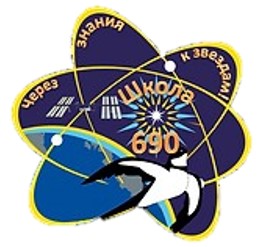 Диплом 
победителя
II степени
Регионального турнира по биологии 
«Умники и умницы»
Награждается
Носкова Анастасия Дмитриевна 

ГБОУ школа № 645
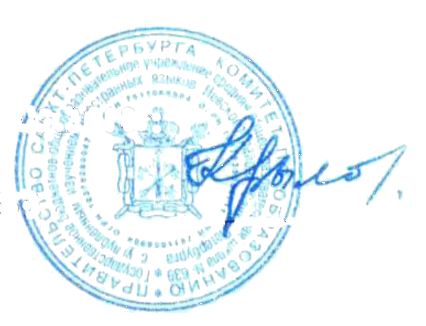 Региональный координатор                                                                          И.В. Крылова
CАШ ЮНЕСКО РФ
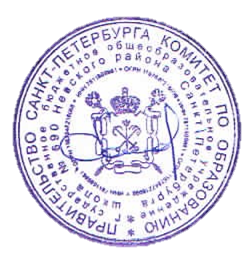 Директор ГБОУ школы №690                                                                  В.Ю. Соловьева
Приказ №190 от 27.05.2024
Санкт-Петербург, 2024
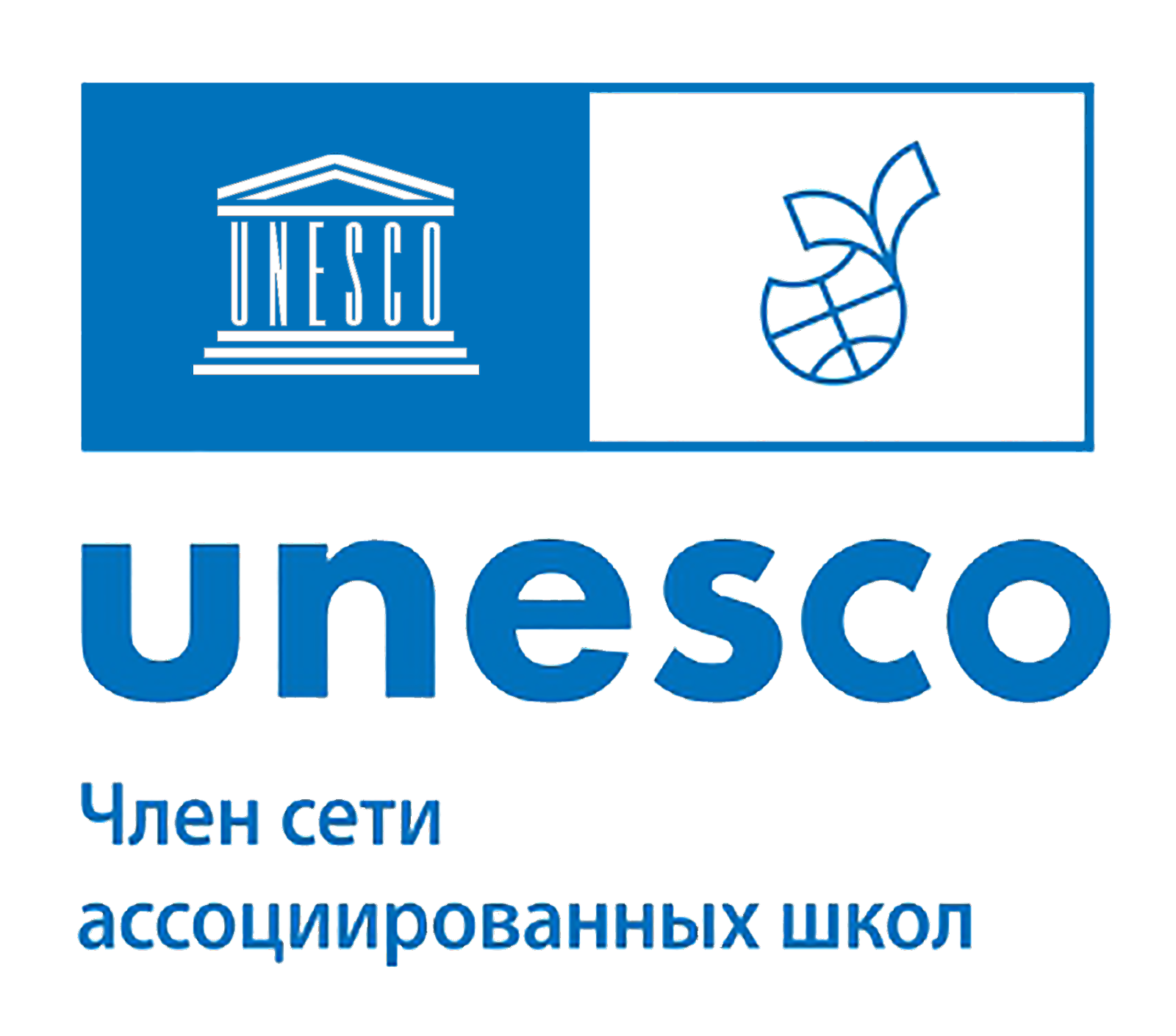 Государственное бюджетное общеобразовательное учреждение школа №690 невского района Санкт-Петербурга
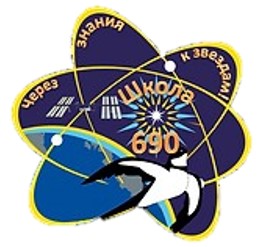 Диплом 
победителя
II степени
Регионального турнира по биологии 
«Умники и умницы»
Награждается
Немеляйнен Анастасия Николаевна 

ГБОУ лицей №179 Калининского района Санкт-Петербурга
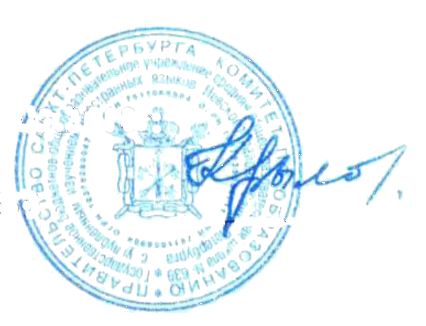 Региональный координатор                                                                          И.В. Крылова
CАШ ЮНЕСКО РФ
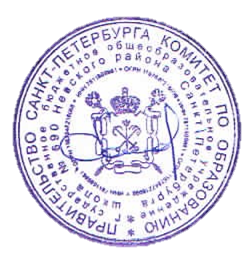 Директор ГБОУ школы №690                                                                  В.Ю. Соловьева
Приказ №190 от 27.05.2024
Санкт-Петербург, 2024
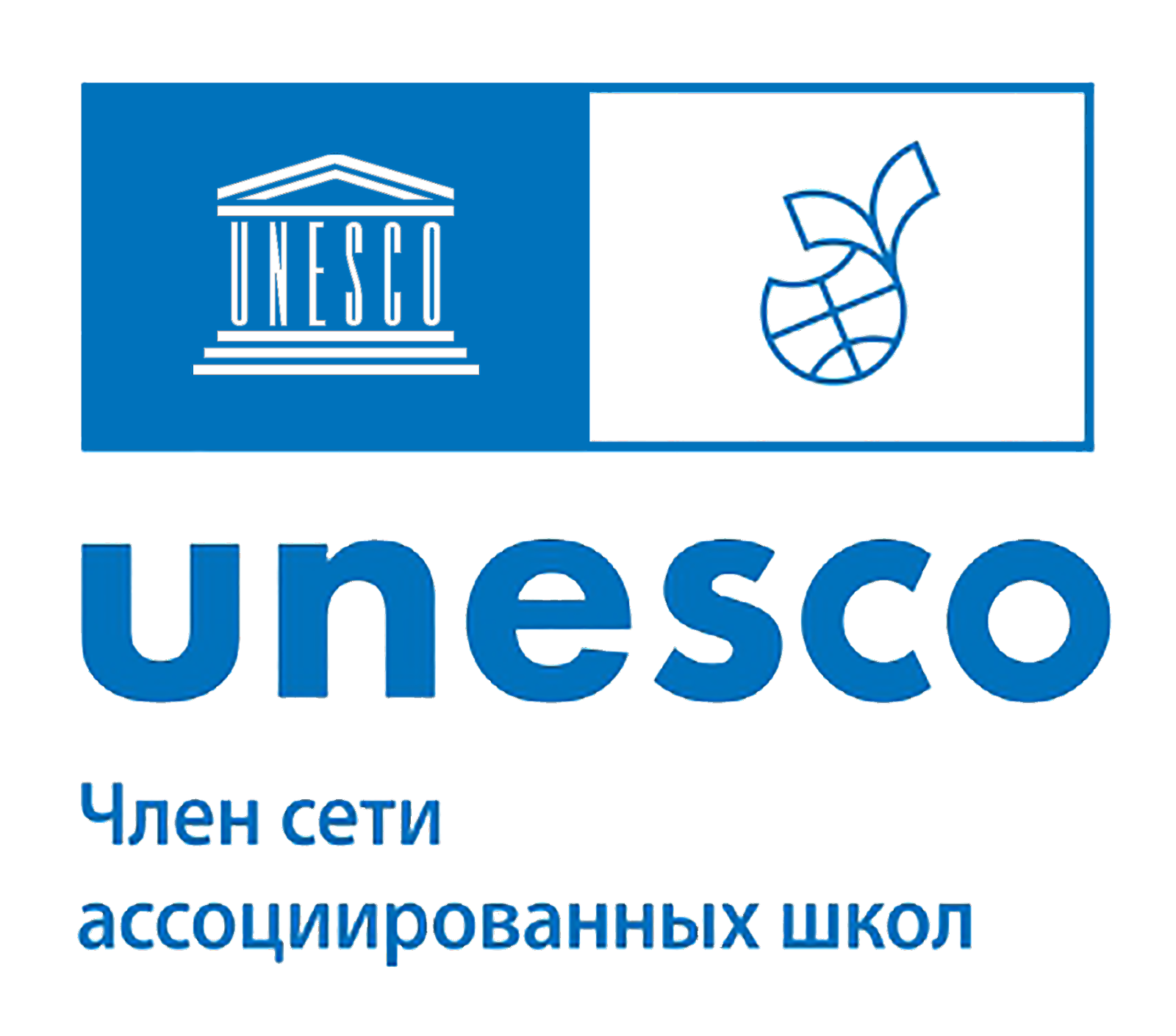 Государственное бюджетное общеобразовательное учреждение школа №690 невского района Санкт-Петербурга
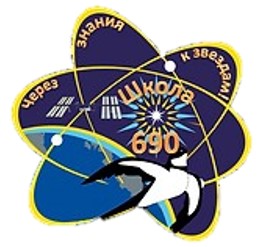 Диплом 
победителя
II степени
Регионального турнира по биологии 
«Умники и умницы»
Награждается
Широкова Виктория Евгеньевна

ГБОУ лицей №179 Калининского района Санкт-Петербурга
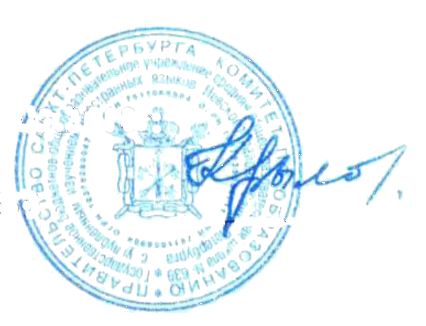 Региональный координатор                                                                          И.В. Крылова
CАШ ЮНЕСКО РФ
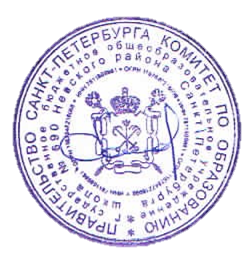 Директор ГБОУ школы №690                                                                  В.Ю. Соловьева
Приказ №190 от 27.05.2024
Санкт-Петербург, 2024
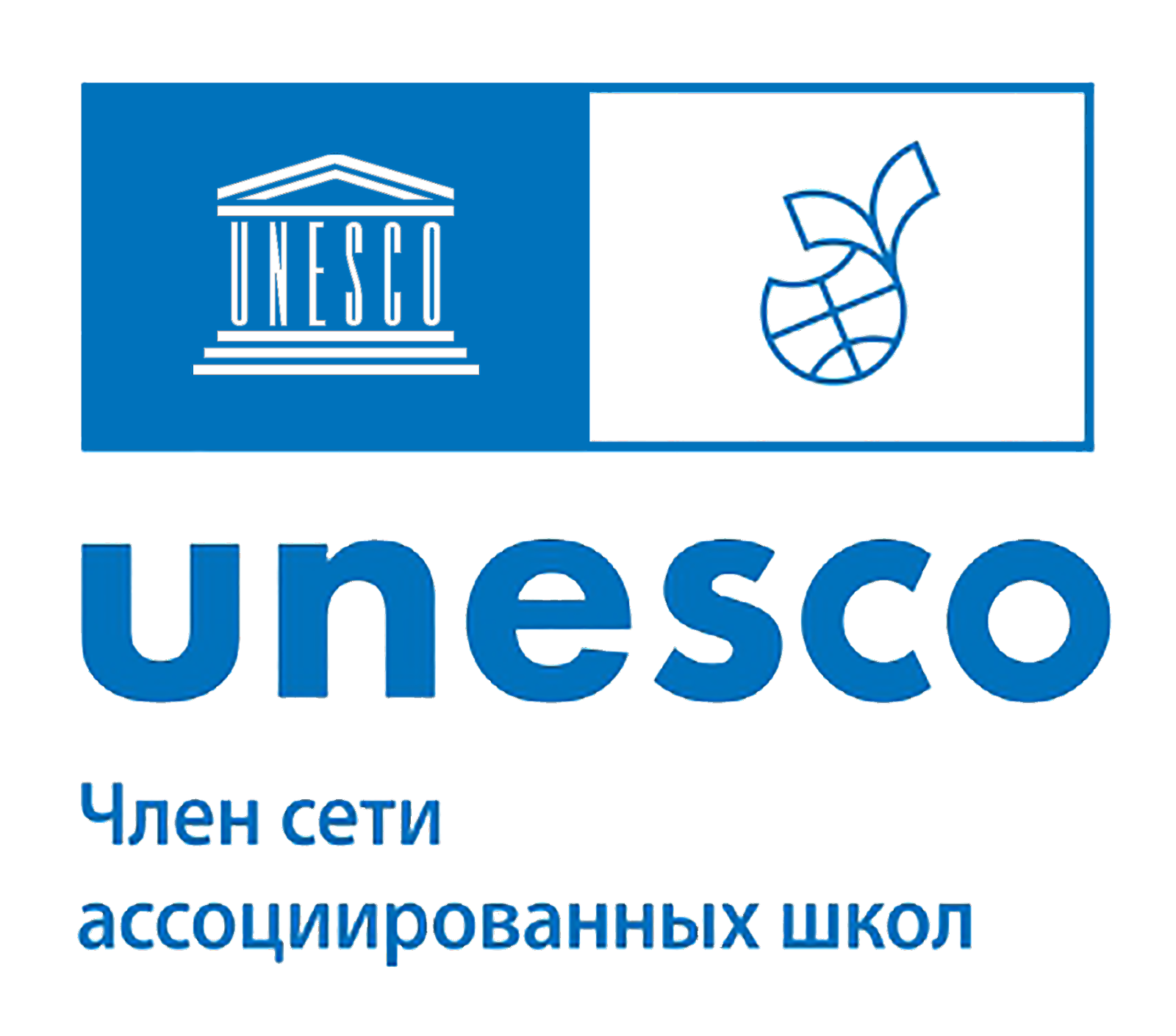 Государственное бюджетное общеобразовательное учреждение школа №690 невского района Санкт-Петербурга
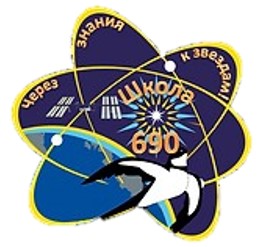 Диплом 
победителя
II степени
Регионального турнира по биологии 
«Умники и умницы»
Награждается
Яров Юрий Олегович 

ГБОУ школа № 645
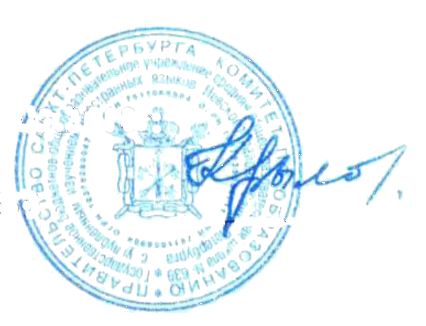 Региональный координатор                                                                          И.В. Крылова
CАШ ЮНЕСКО РФ
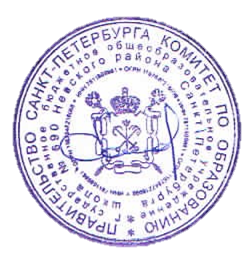 Директор ГБОУ школы №690                                                                  В.Ю. Соловьева
Приказ №190 от 27.05.2024
Санкт-Петербург, 2024
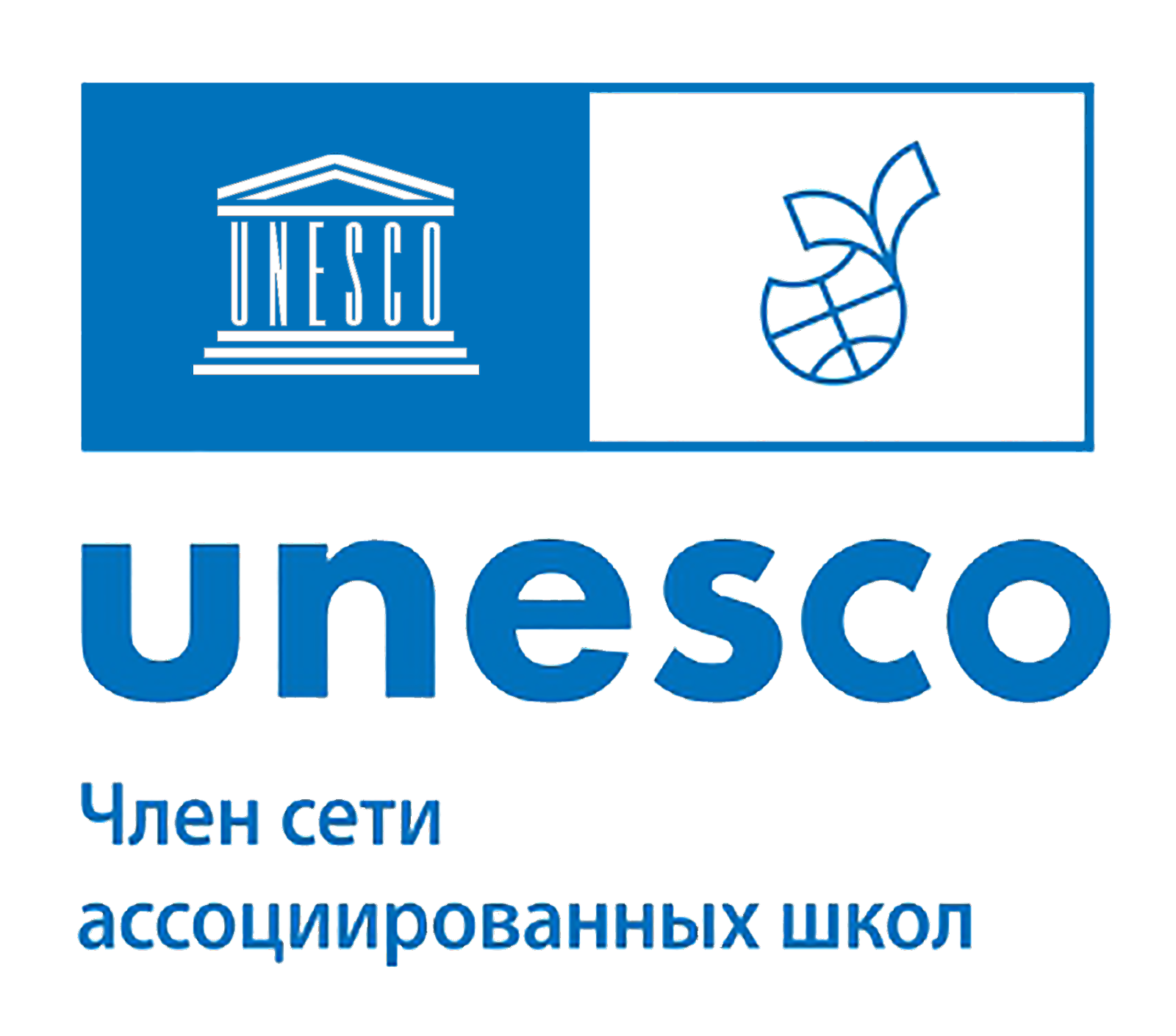 Государственное бюджетное общеобразовательное учреждение школа №690 невского района Санкт-Петербурга
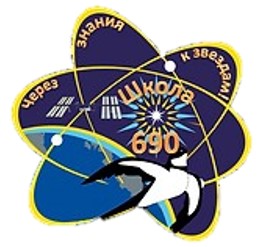 Диплом 
победителя
II степени
Регионального турнира по биологии 
«Умники и умницы»
Награждается
Князюков Денис Александрович

ГБОУ лицей №179 Калининского района Санкт-Петербурга
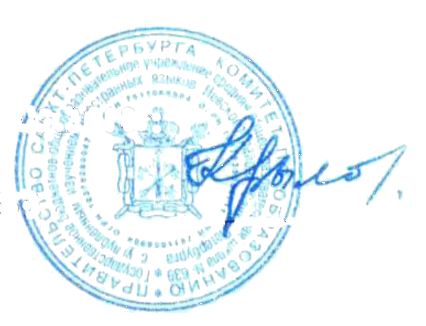 Региональный координатор                                                                          И.В. Крылова
CАШ ЮНЕСКО РФ
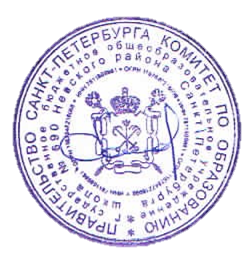 Директор ГБОУ школы №690                                                                  В.Ю. Соловьева
Приказ №190 от 27.05.2024
Санкт-Петербург, 2024
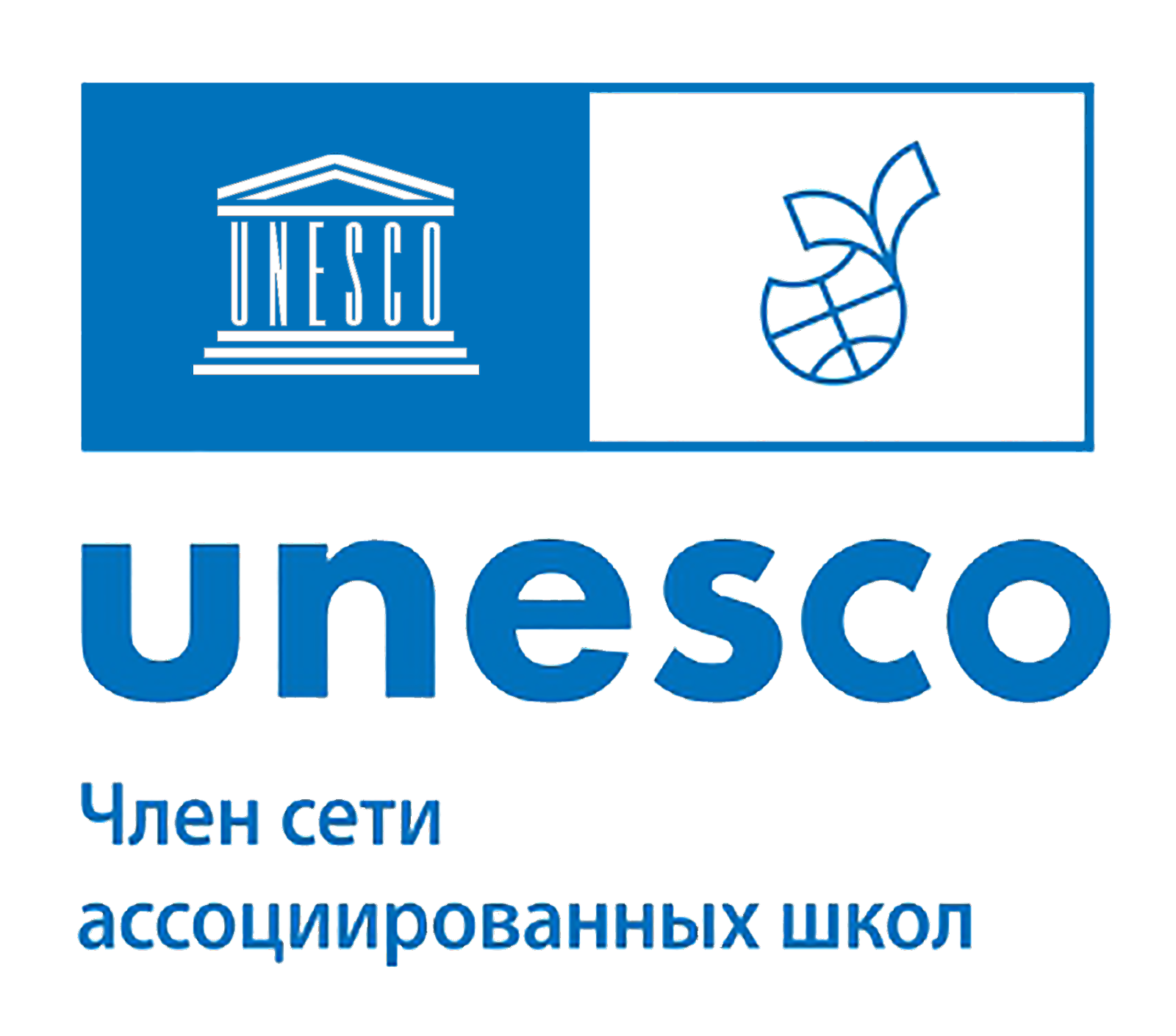 Государственное бюджетное общеобразовательное учреждение школа №690 невского района Санкт-Петербурга
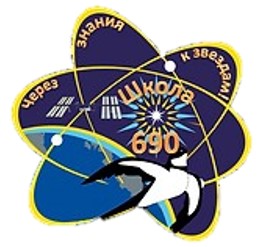 Диплом 
победителя
III степени
Регионального турнира по биологии 
«Умники и умницы»
Награждается
Цыбиков Ярослав Владимирович 

ГБОУ школа №690 Невского района Санкт-Петербурга
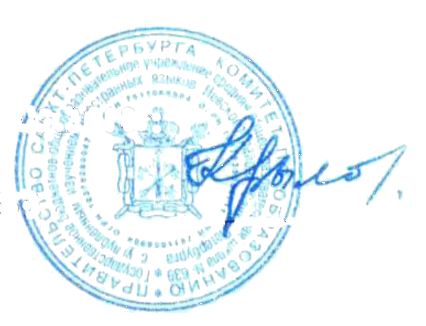 Региональный координатор                                                                          И.В. Крылова
CАШ ЮНЕСКО РФ
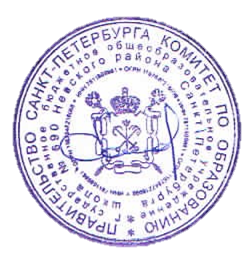 Директор ГБОУ школы №690                                                                  В.Ю. Соловьева
Приказ №190 от 27.05.2024
Санкт-Петербург, 2024
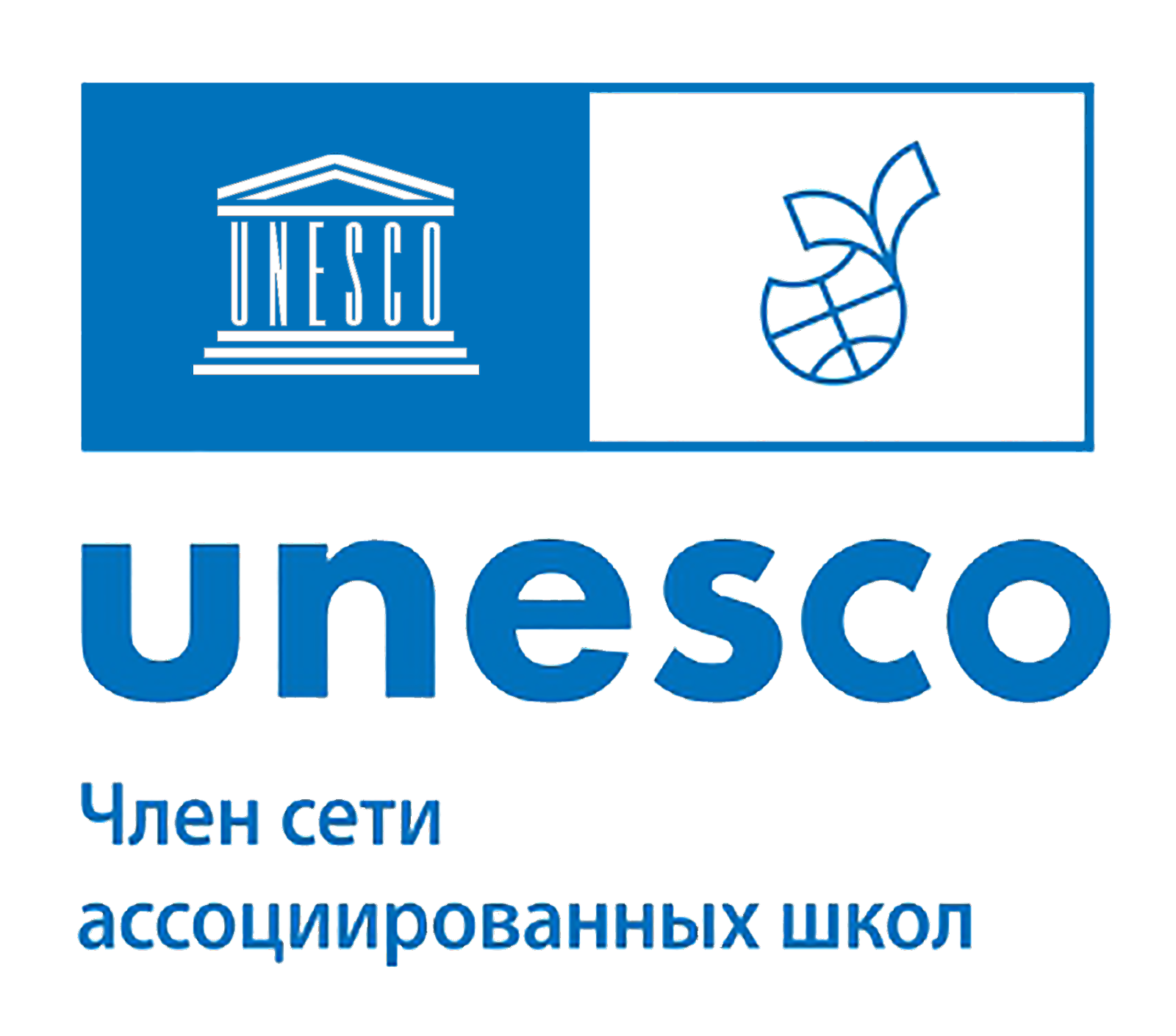 Государственное бюджетное общеобразовательное учреждение школа №690 невского района Санкт-Петербурга
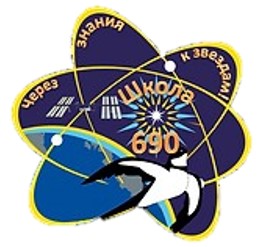 Диплом 
победителя
III степени
Регионального турнира по биологии 
«Умники и умницы»
Награждается
Захарова Анастасия Алексеевна 

ГБОУ Средняя общеобразовательная школа № 411 Гармония с углубленным изучением английского языка
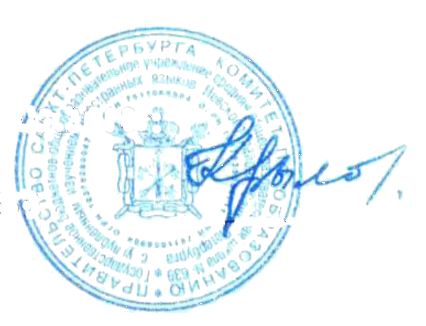 Региональный координатор                                                                          И.В. Крылова
CАШ ЮНЕСКО РФ
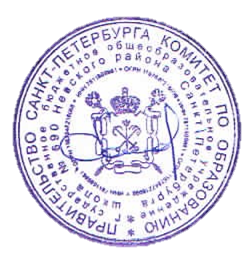 Директор ГБОУ школы №690                                                                  В.Ю. Соловьева
Приказ №190 от 27.05.2024
Санкт-Петербург, 2024
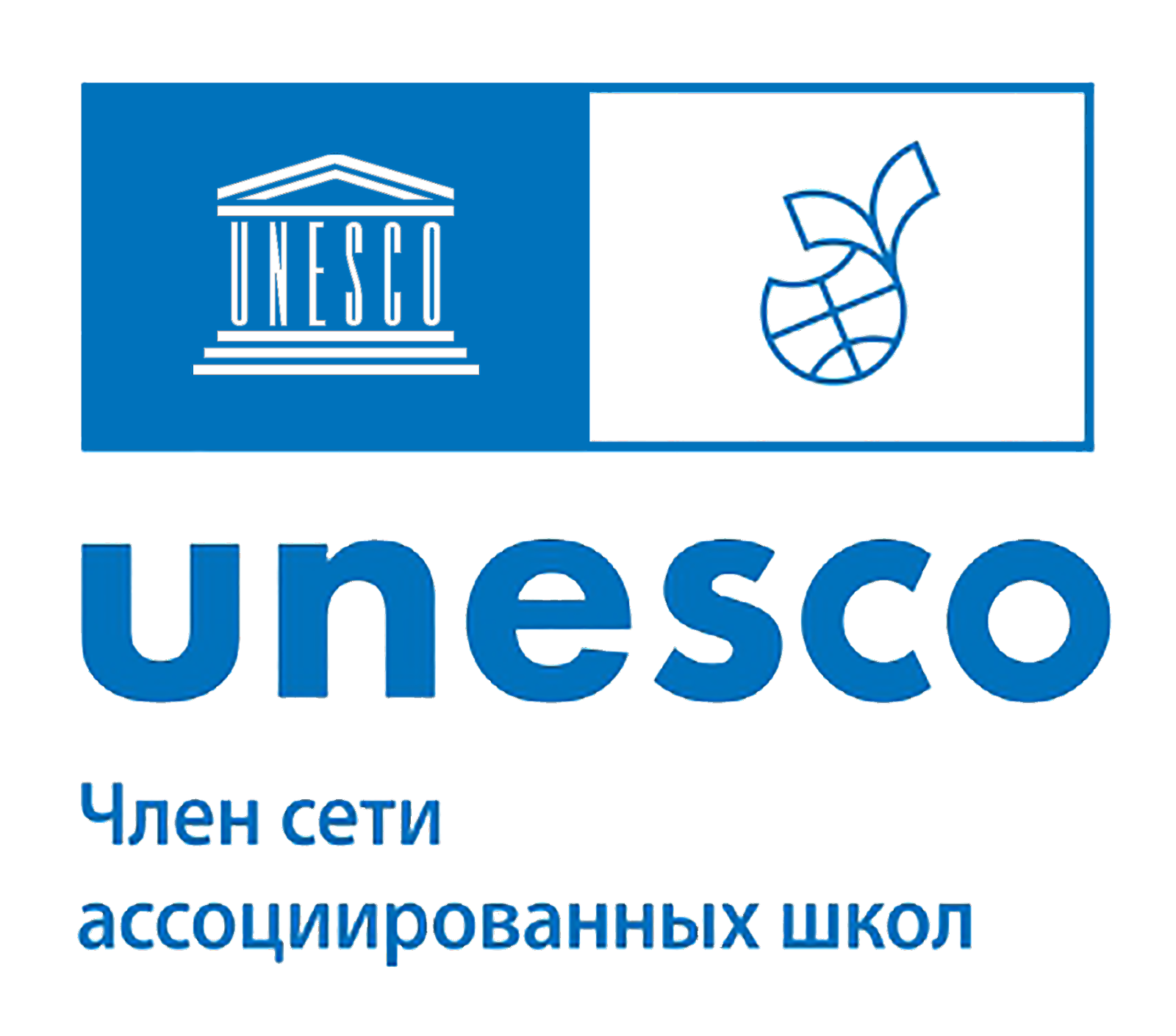 Государственное бюджетное общеобразовательное учреждение школа №690 невского района Санкт-Петербурга
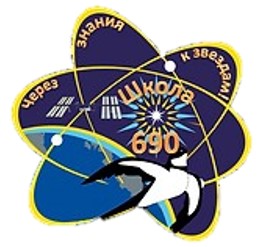 Диплом 
победителя
III степени
Регионального турнира по биологии 
«Умники и умницы»
Награждается
Калинина Александра Георгиевна 

ГБОУ Средняя общеобразовательная школа № 411 «Гармония» с углубленным изучением английского языка
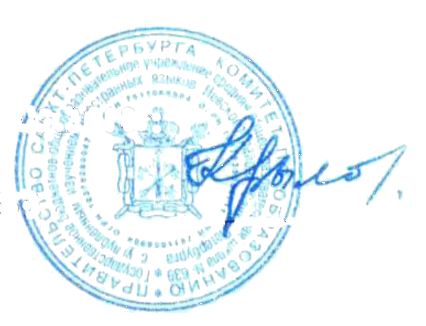 Региональный координатор                                                                          И.В. Крылова
CАШ ЮНЕСКО РФ
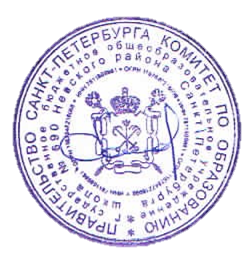 Директор ГБОУ школы №690                                                                  В.Ю. Соловьева
Приказ №190 от 27.05.2024
Санкт-Петербург, 2024
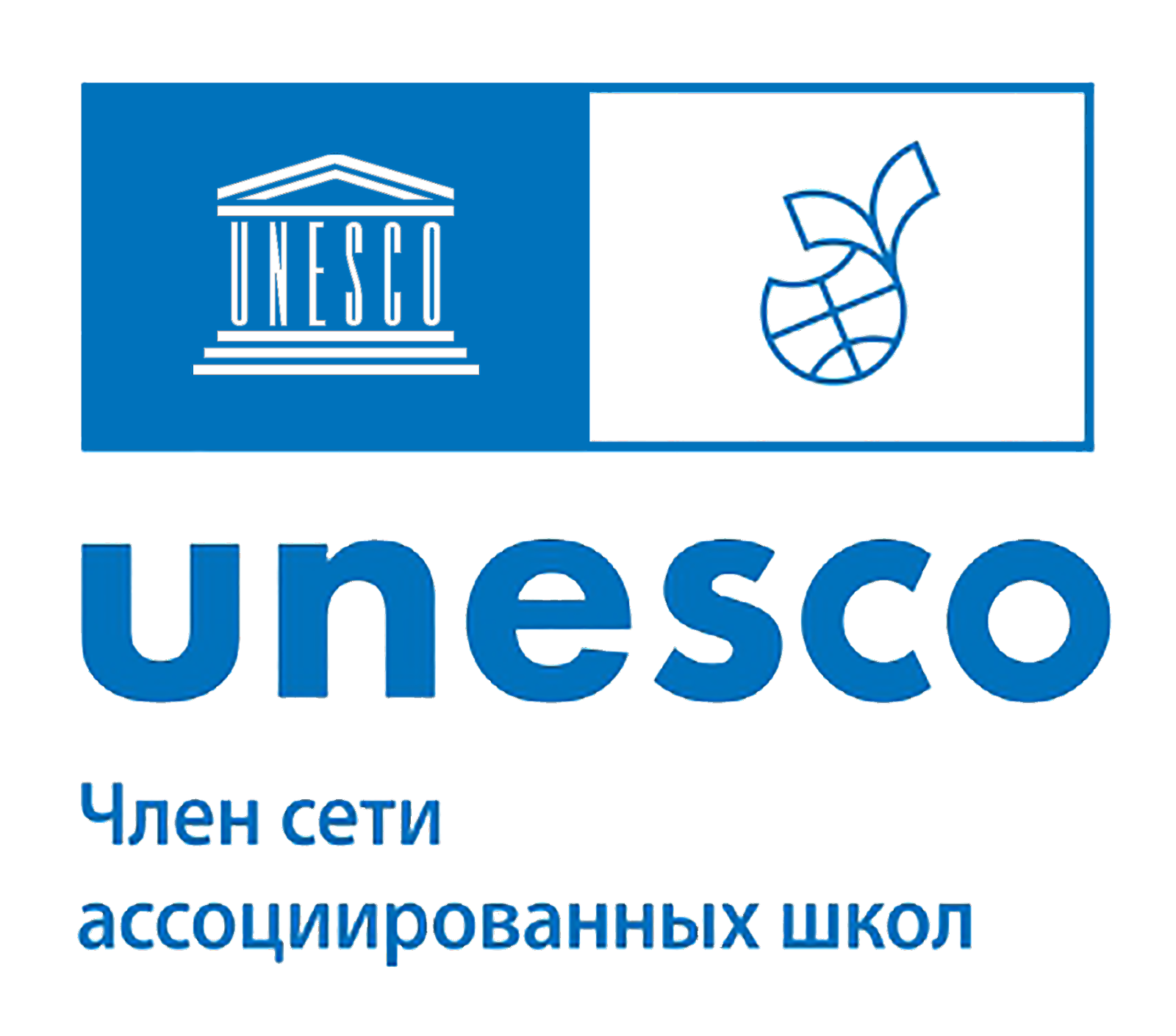 Государственное бюджетное общеобразовательное учреждение школа №690 невского района Санкт-Петербурга
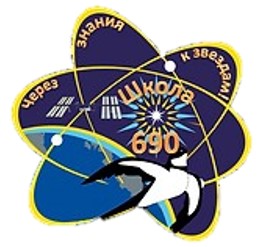 Диплом 
победителя
III степени
Регионального турнира по биологии 
«Умники и умницы»
Награждается
Галкина Анастасия Сергеевна 

ГБОУ школа №645
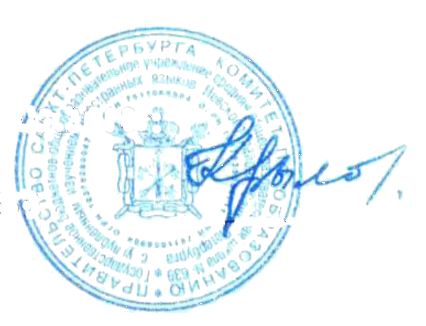 Региональный координатор                                                                          И.В. Крылова
CАШ ЮНЕСКО РФ
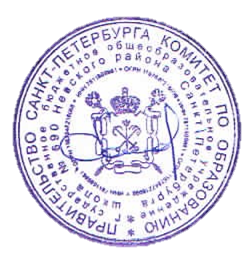 Директор ГБОУ школы №690                                                                  В.Ю. Соловьева
Приказ №190 от 27.05.2024
Санкт-Петербург, 2024
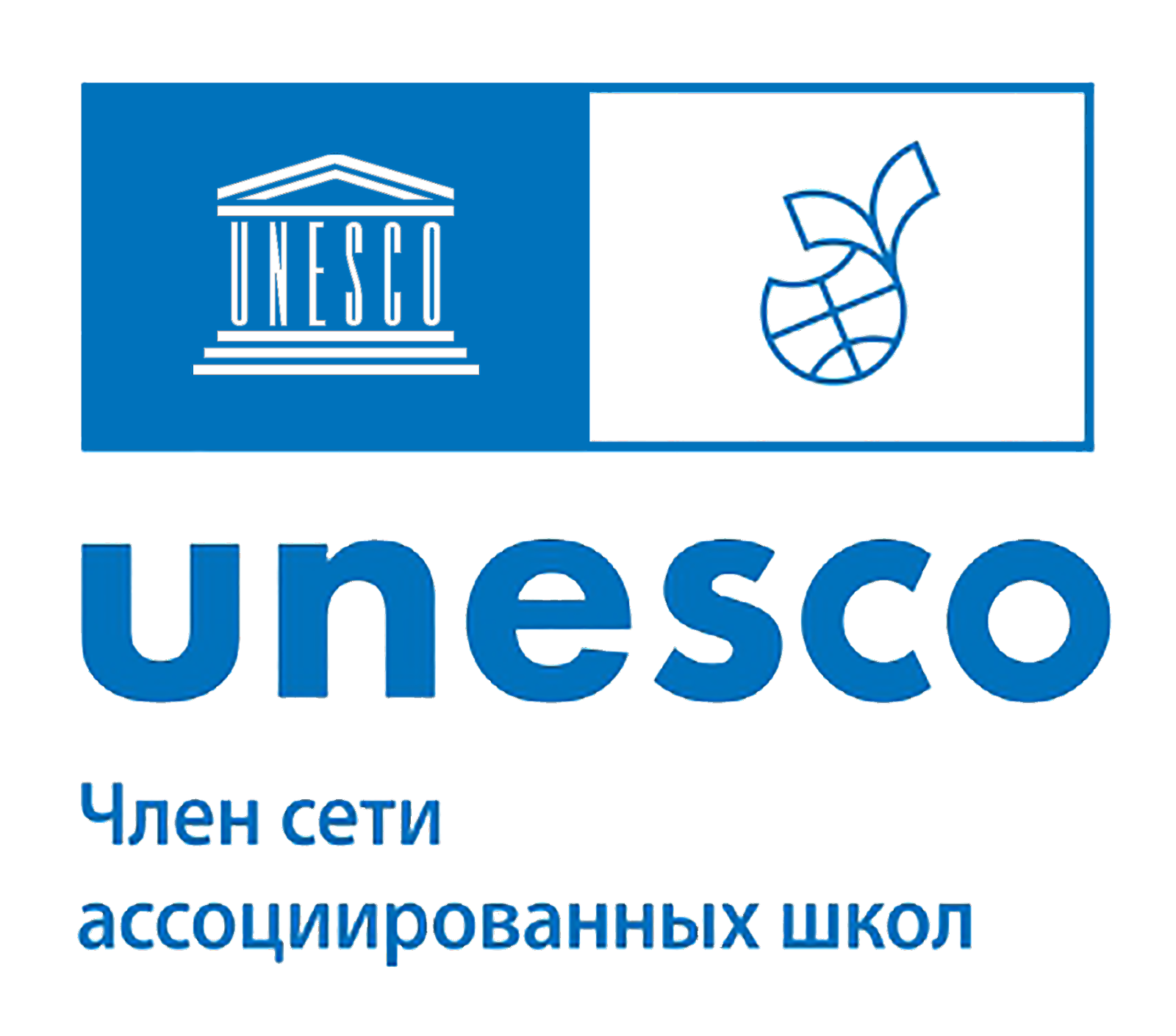 Государственное бюджетное общеобразовательное учреждение школа №690 невского района Санкт-Петербурга
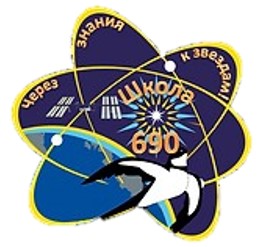 Диплом 
победителя
III степени
Регионального турнира по биологии 
«Умники и умницы»
Награждается
Григорьева Ксения Максимовна 

ГБОУ школа №667
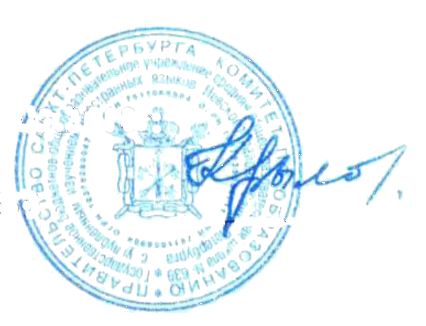 Региональный координатор                                                                          И.В. Крылова
CАШ ЮНЕСКО РФ
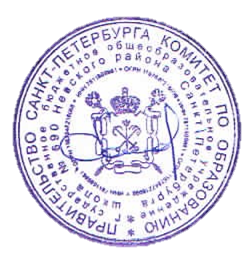 Директор ГБОУ школы №690                                                                  В.Ю. Соловьева
Приказ №190 от 27.05.2024
Санкт-Петербург, 2024
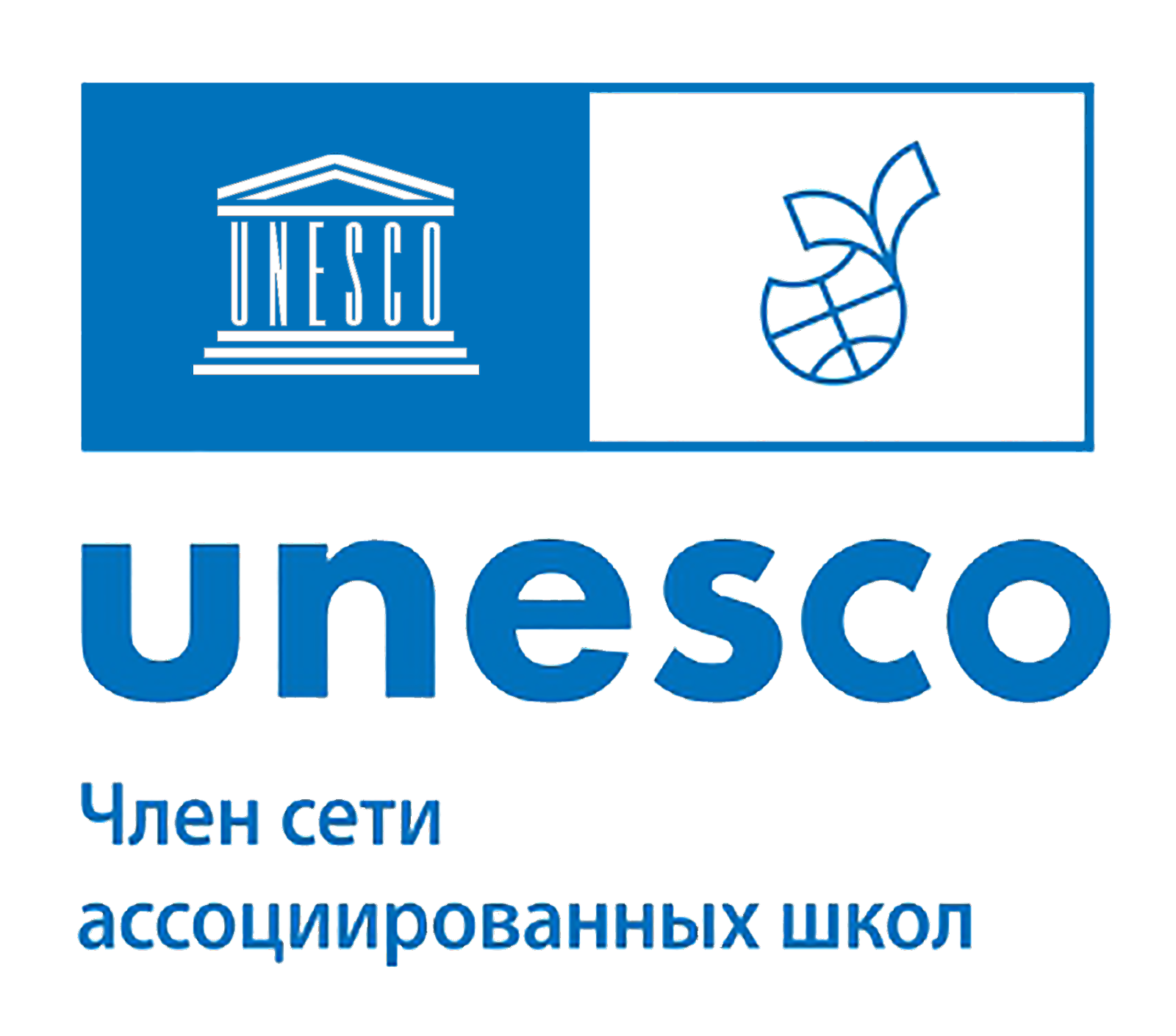 Государственное бюджетное общеобразовательное учреждение школа №690 невского района Санкт-Петербурга
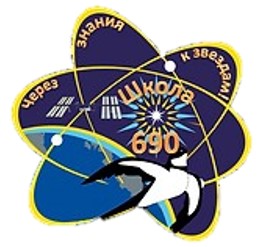 Сертификат 
участника
Регионального турнира по биологии 
«Умники и умницы»
Вручается
Коваленко Полине Сергеевне 

ГБОУ Средняя общеобразовательная школа № 411 «Гармония» с углубленным изучением английского языка
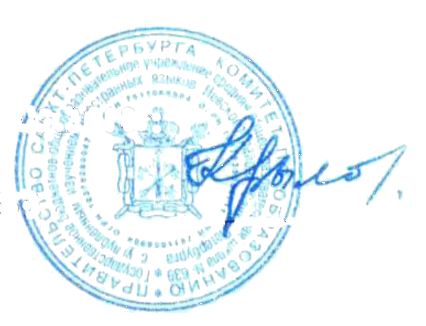 Региональный координатор                                                                          И.В. Крылова
CАШ ЮНЕСКО РФ
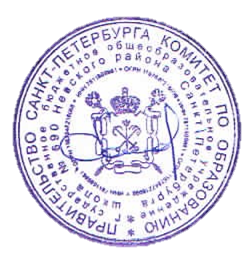 Директор ГБОУ школы №690                                                                  В.Ю. Соловьева
Приказ №190 от 27.05.2024
Санкт-Петербург, 2024
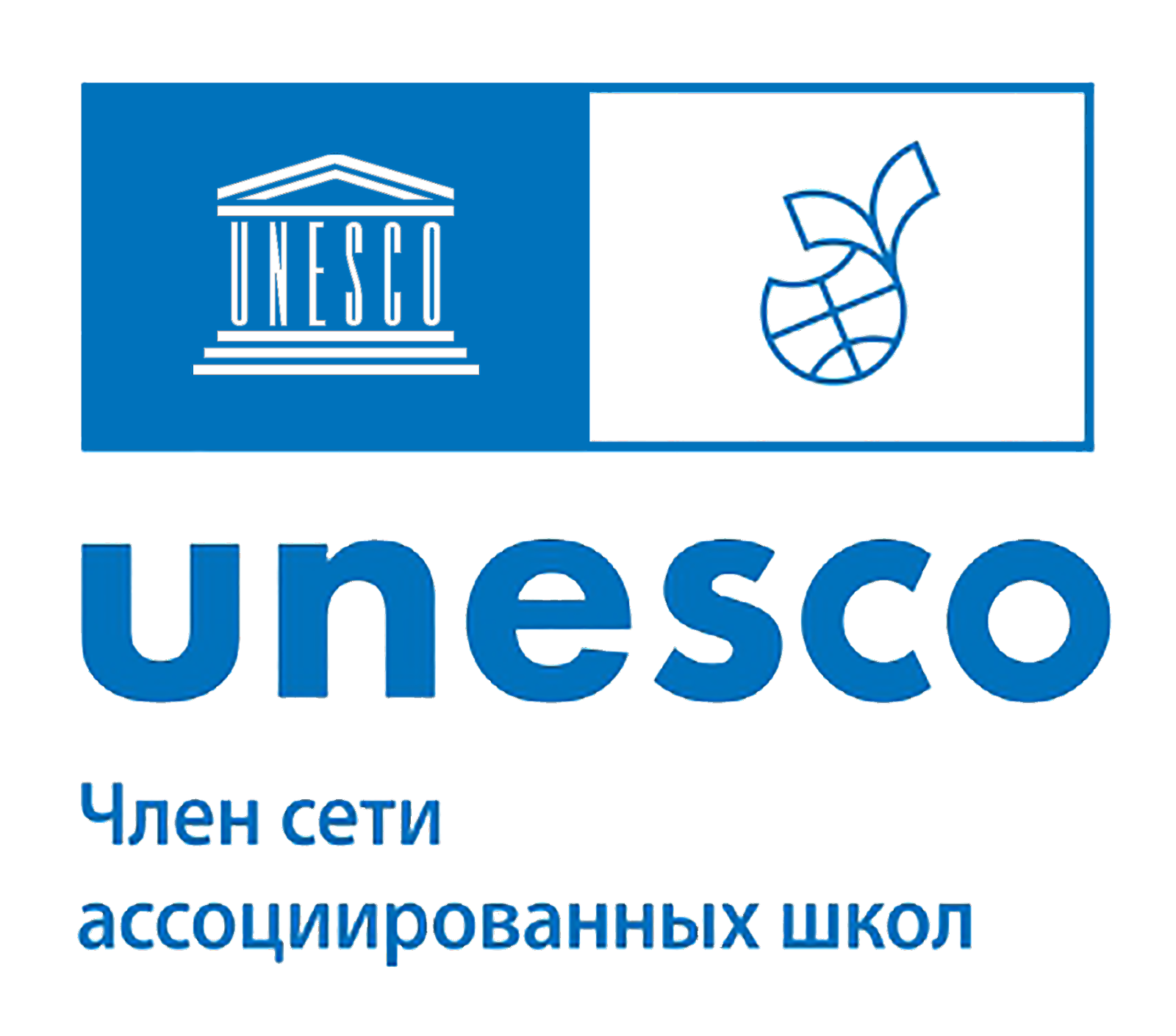 Государственное бюджетное общеобразовательное учреждение школа №690 невского района Санкт-Петербурга
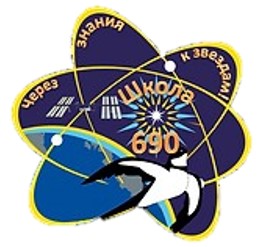 Сертификат 
участника
Регионального турнира по биологии 
«Умники и умницы»
Вручается
Голубцову Платону Кирилловичу

ГБОУ Средняя общеобразовательная школа № 411 «Гармония» с углубленным изучением английского языка
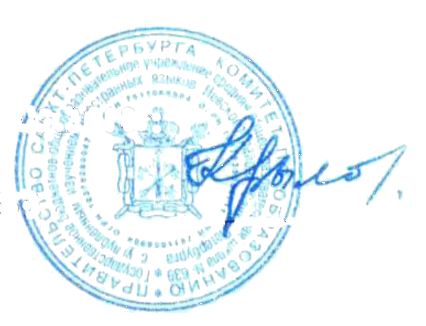 Региональный координатор                                                                          И.В. Крылова
CАШ ЮНЕСКО РФ
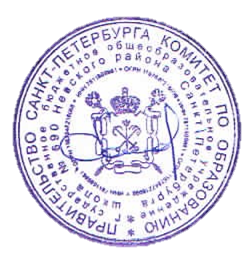 Директор ГБОУ школы №690                                                                  В.Ю. Соловьева
Приказ №190 от 27.05.2024
Санкт-Петербург, 2024
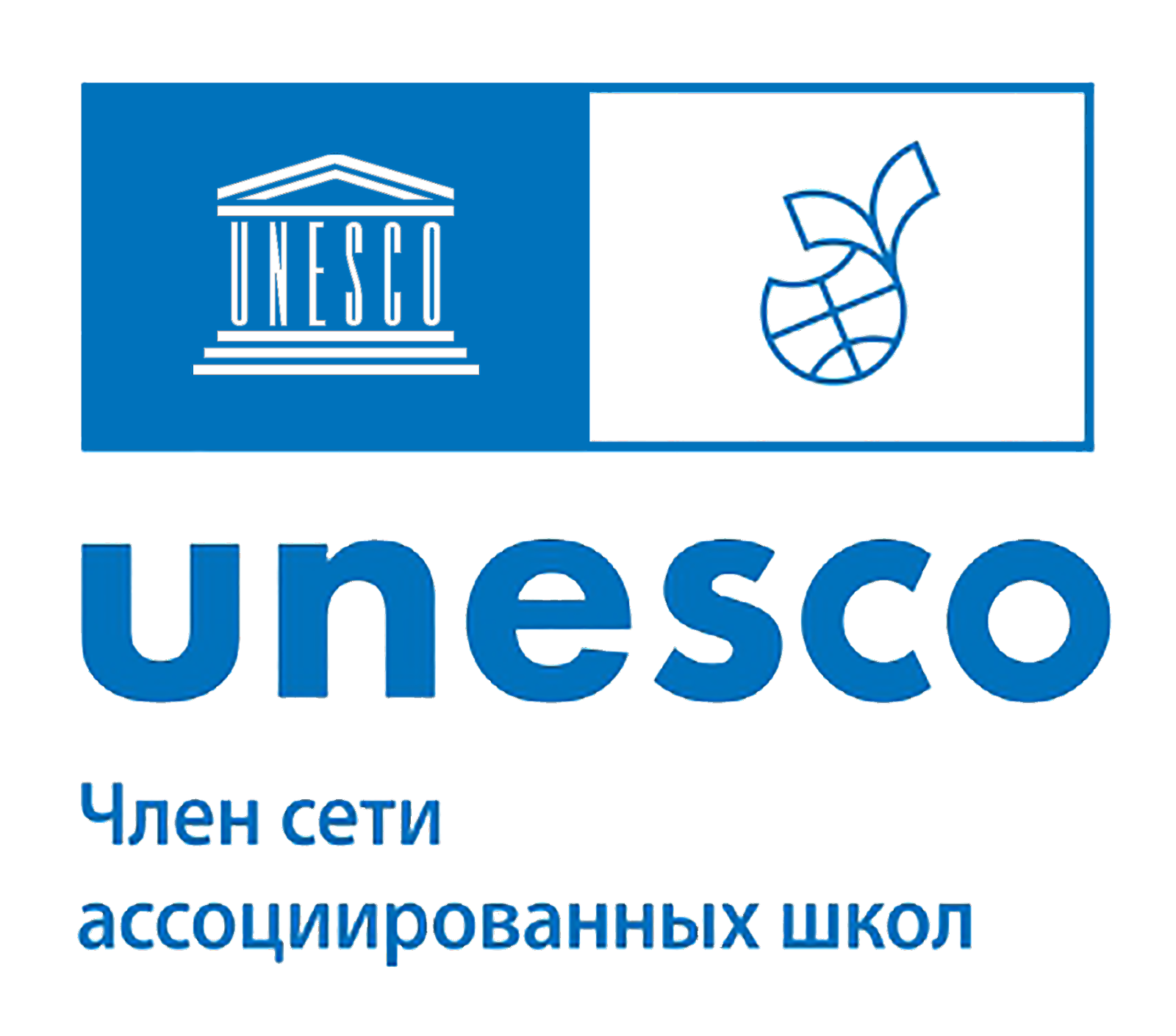 Государственное бюджетное общеобразовательное учреждение школа №690 невского района Санкт-Петербурга
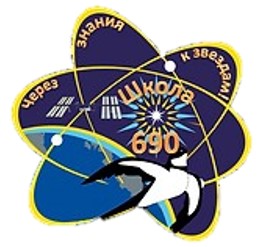 Сертификат 
участника
Регионального турнира по биологии 
«Умники и умницы»
Вручается
Рябинскому Семёну Сергеевичу 

Государственное бюджетное общеобразовательное учреждение лицей №179 Калининского района Санкт-Петербурга
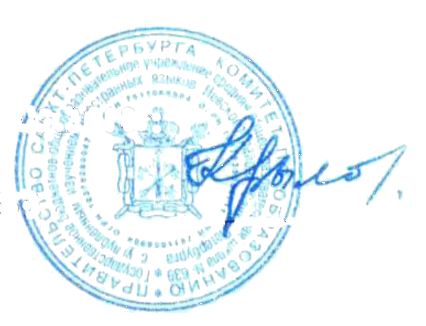 Региональный координатор                                                                          И.В. Крылова
CАШ ЮНЕСКО РФ
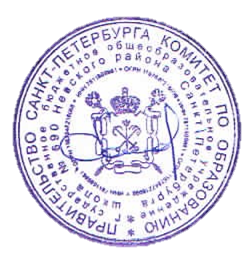 Директор ГБОУ школы №690                                                                  В.Ю. Соловьева
Приказ №190 от 27.05.2024
Санкт-Петербург, 2024
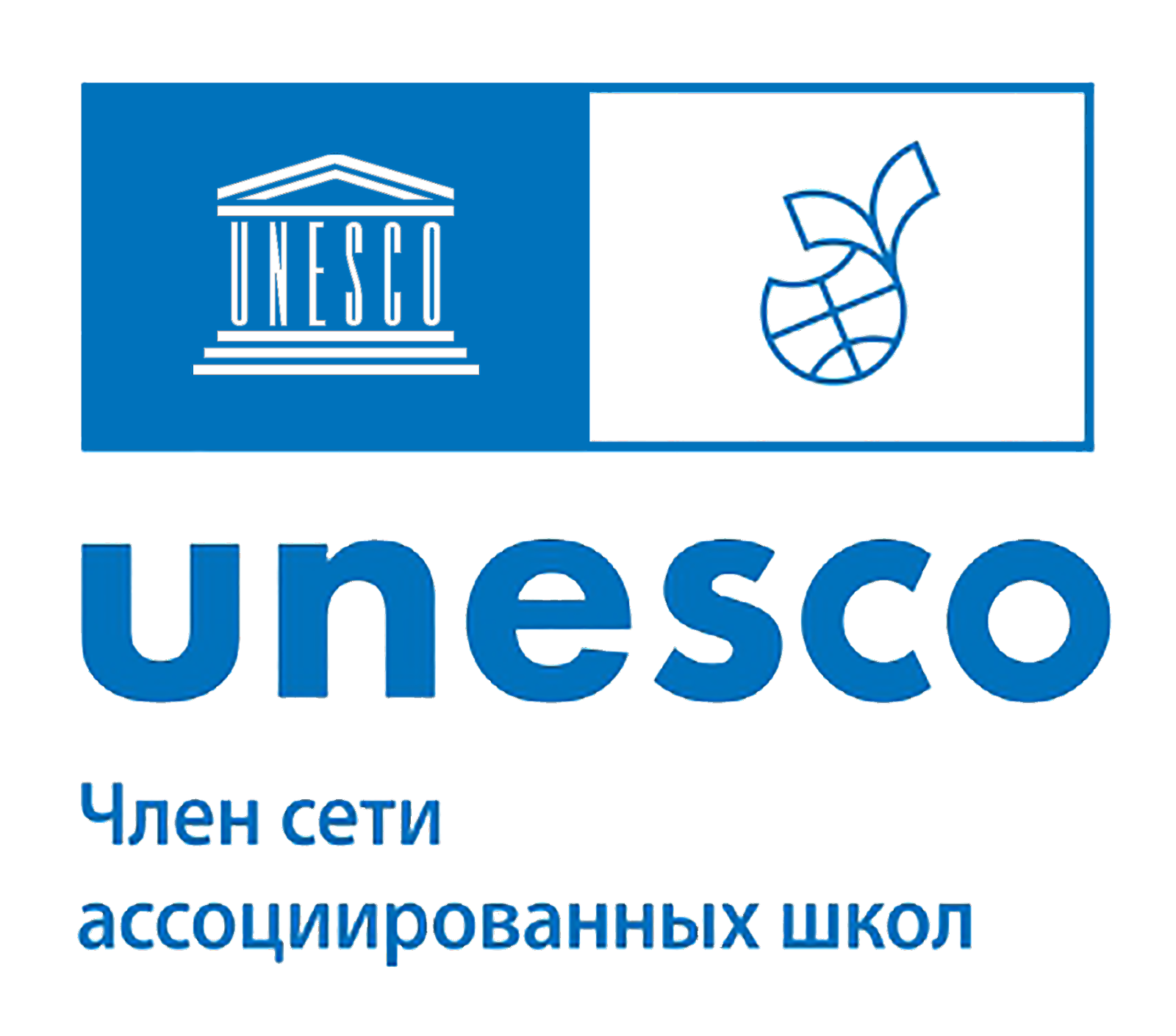 Государственное бюджетное общеобразовательное учреждение школа №690 невского района Санкт-Петербурга
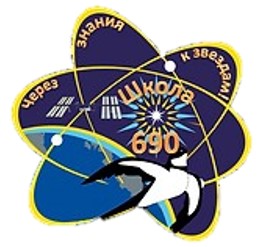 Сертификат 
участника
Регионального турнира по биологии 
«Умники и умницы»
Вручается
Краевскому Дмитрию Владимировичу

ГБОУ Средняя общеобразовательная школа № 411 «Гармония» с углубленным изучением английского языка
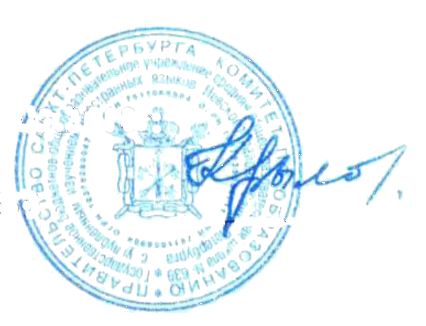 Региональный координатор                                                                          И.В. Крылова
CАШ ЮНЕСКО РФ
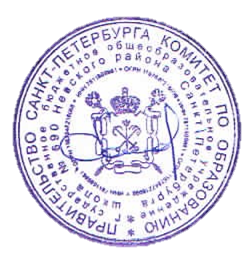 Директор ГБОУ школы №690                                                                  В.Ю. Соловьева
Приказ №190 от 27.05.2024
Санкт-Петербург, 2024
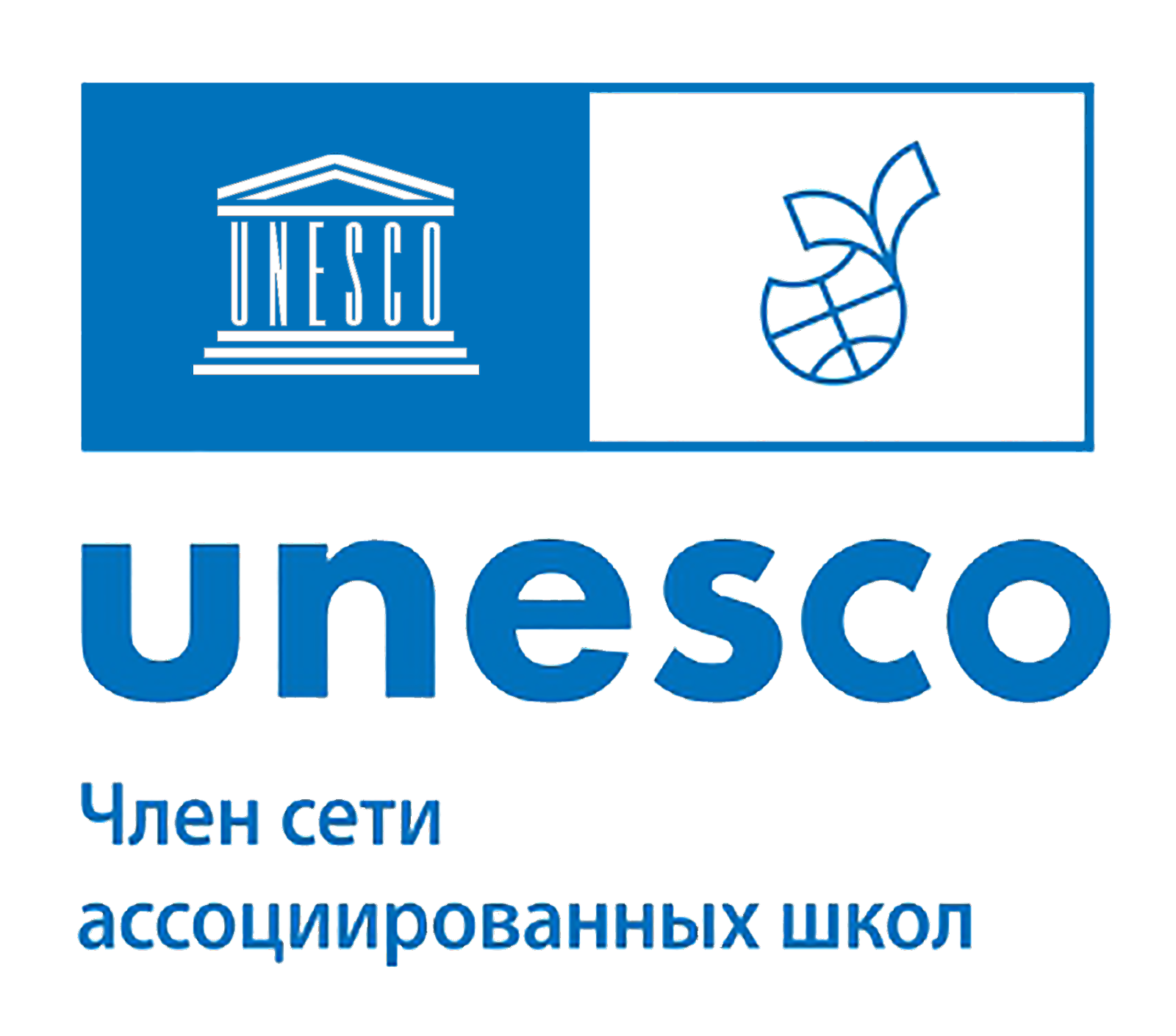 Государственное бюджетное общеобразовательное учреждение школа №690 невского района Санкт-Петербурга
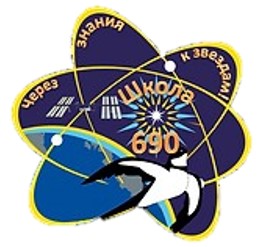 Сертификат 
участника
Регионального турнира по биологии 
«Умники и умницы»
Вручается
Шиловой Евгении Владимировне 

ГБОУ Средняя общеобразовательная школа № 411 «Гармония» с углубленным изучением английского языка
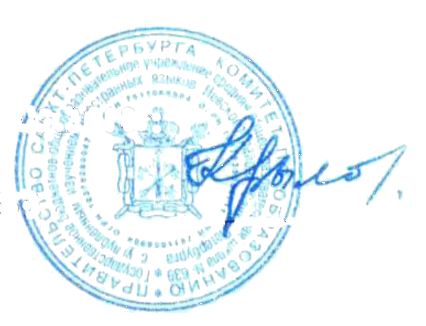 Региональный координатор                                                                          И.В. Крылова
CАШ ЮНЕСКО РФ
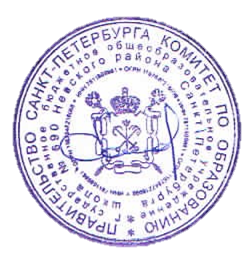 Директор ГБОУ школы №690                                                                  В.Ю. Соловьева
Приказ №190 от 27.05.2024
Санкт-Петербург, 2024